Dr L Machaba-Simelani
Paediatrician
MBChB, FcPAED, MMED
Netcare Sunninghill Hospital
Gauteng
Characteristics of Probiotics
13/10/2024 Sanofi CHC MAT-ZA-2400213
1
DISCLAIMER
This presentation is intended to facilitate continuing medical education.
The views expressed in this presentation are those of the presenters and do not necessarily reflect the views of Sanofi.
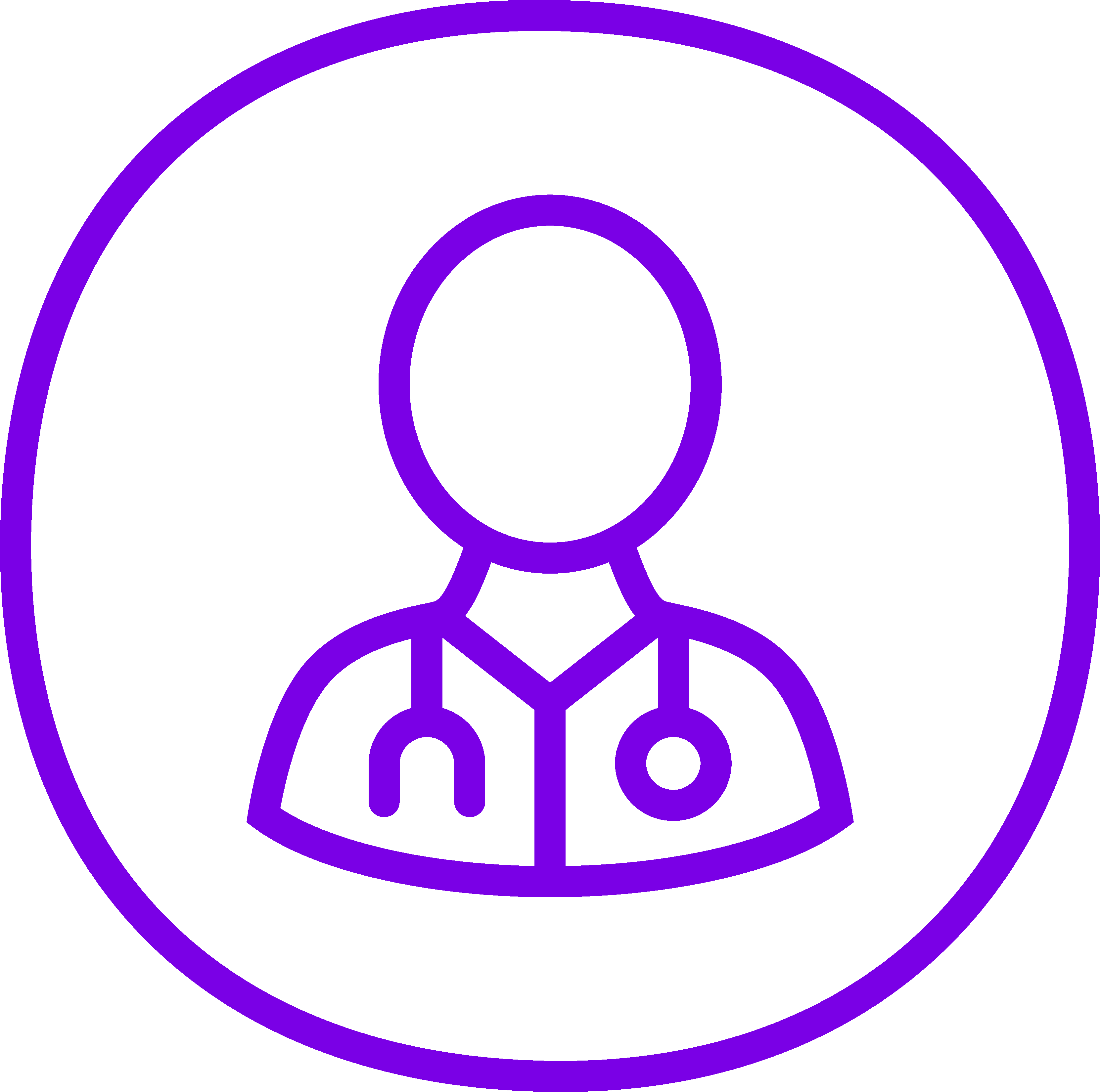 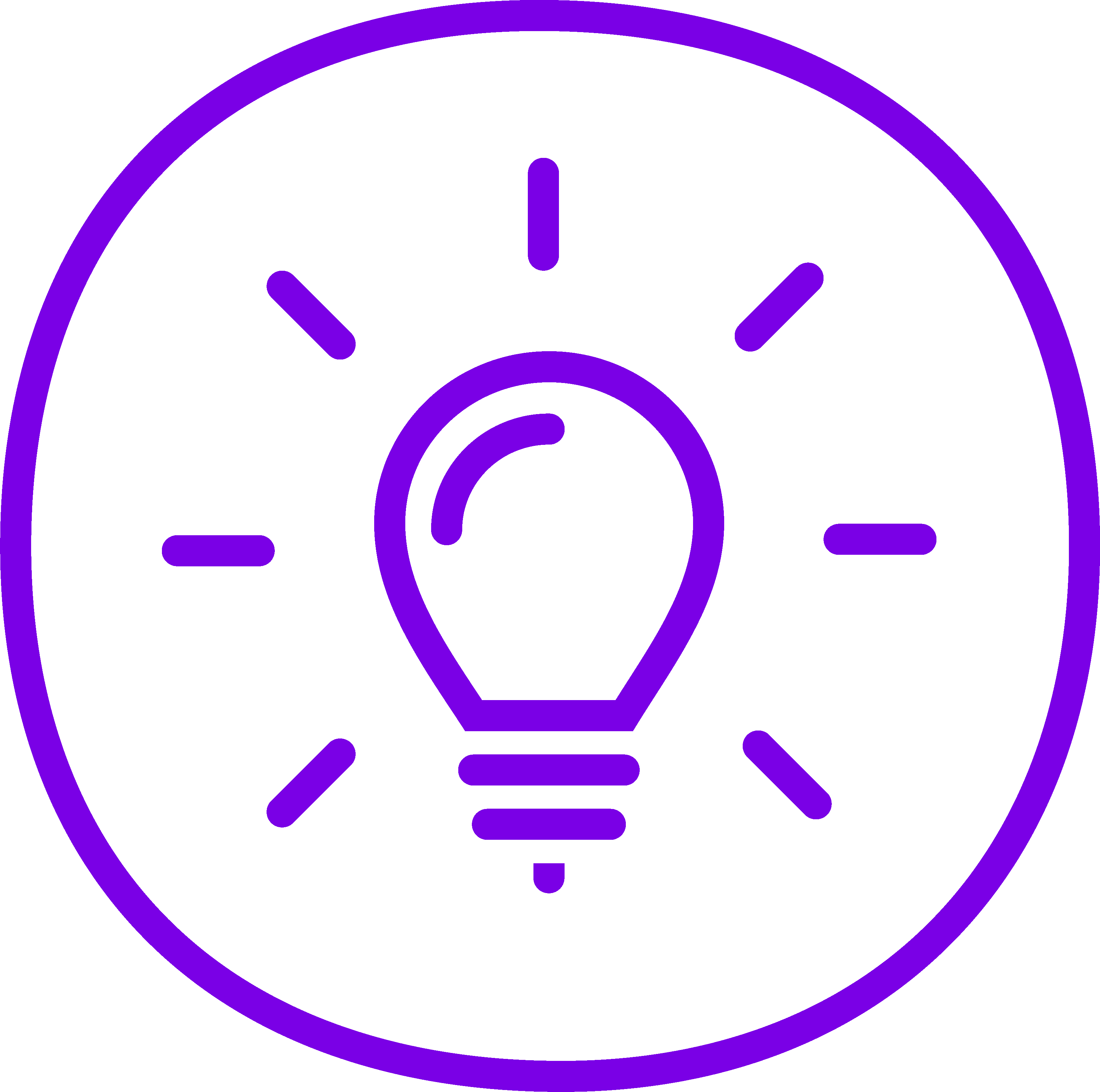 Sanofi does not recommend the use of its products in any manner inconsistent with that described in the local package insert.
Before using any product mentioned here-in please refer to the full local prescribing information.
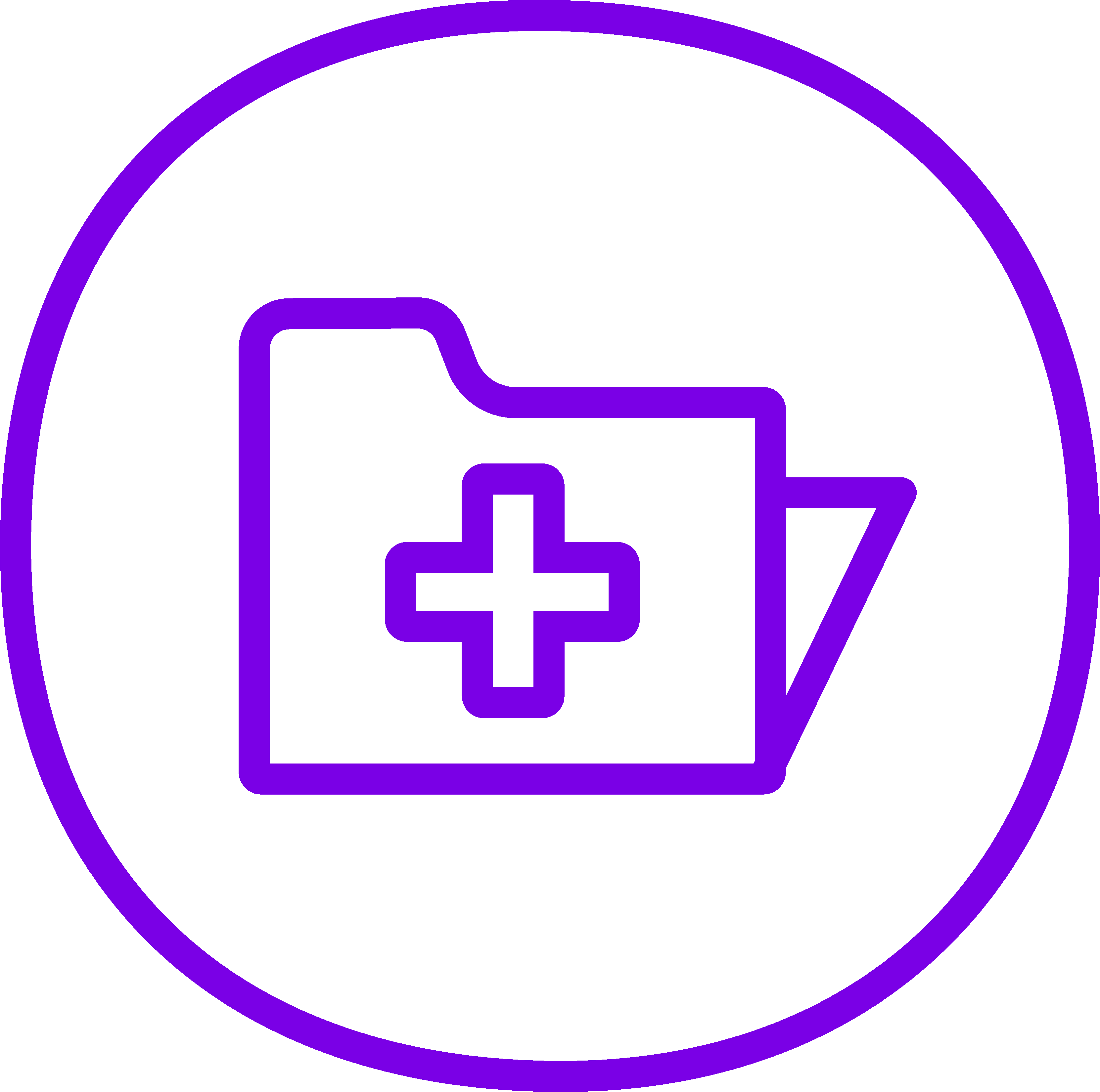 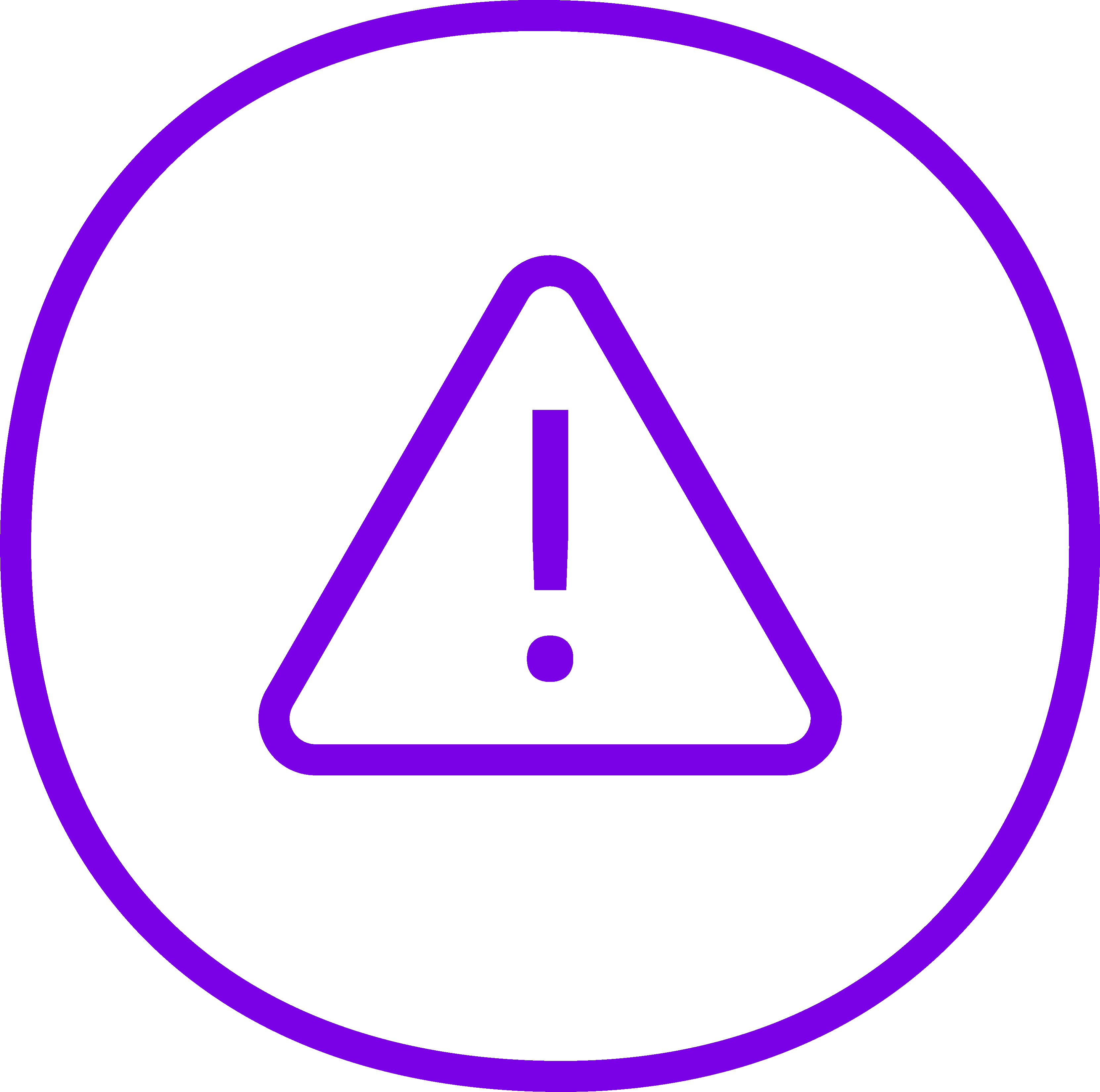 For full prescribing information on any products mentioned in this presentation, refer to the Package Insert approved by the Regulatory Authority.
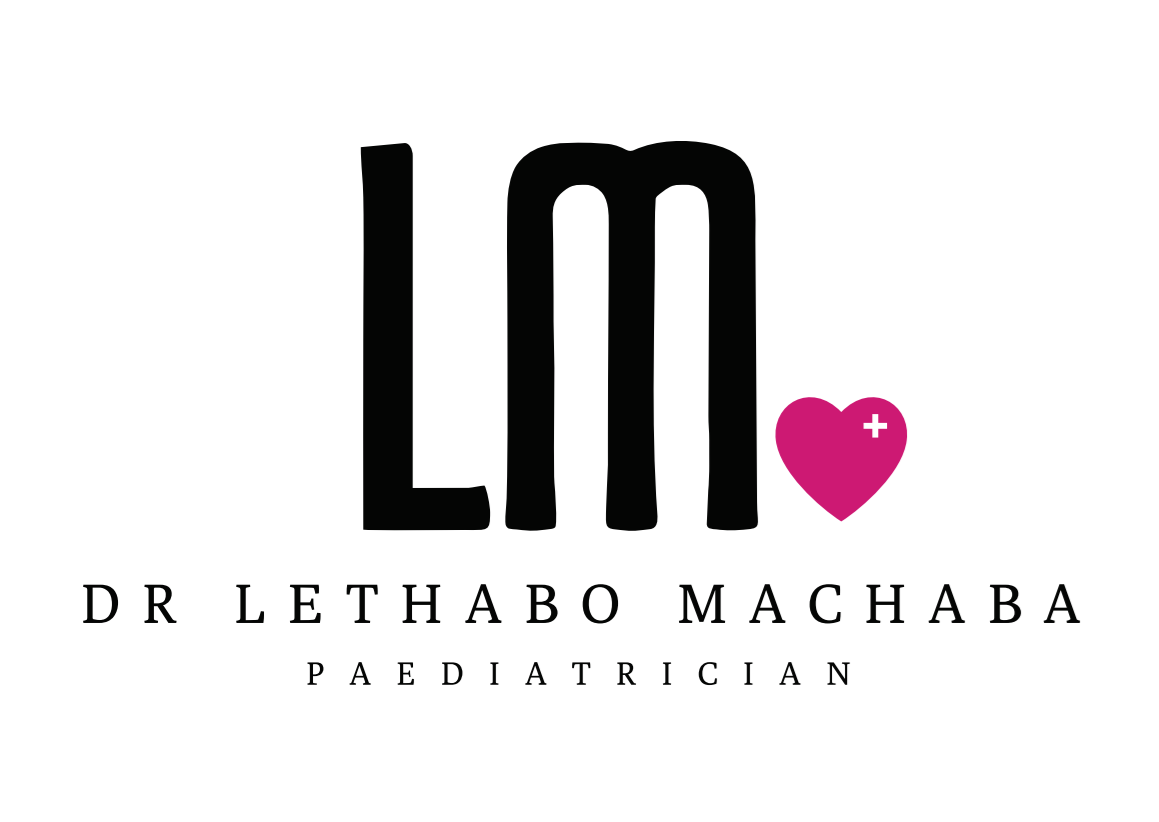 Outline
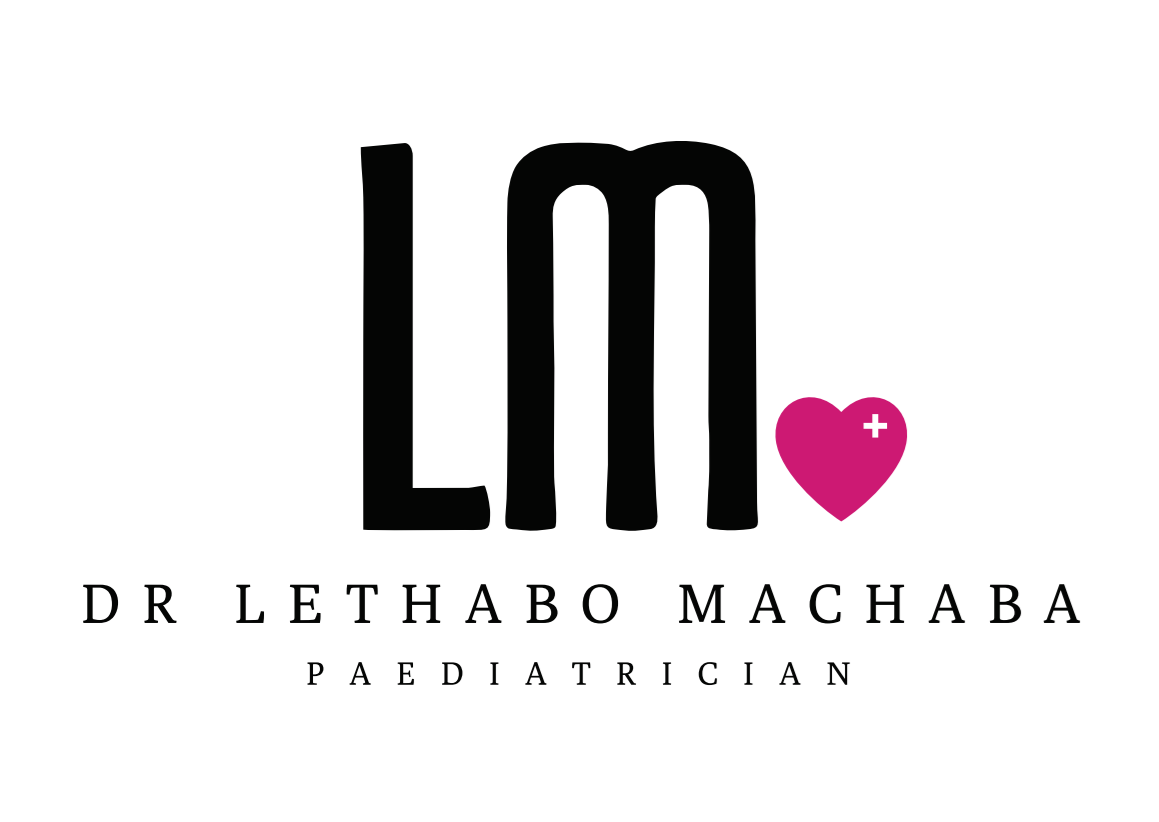 Discovery of Probiotics: pre 1900
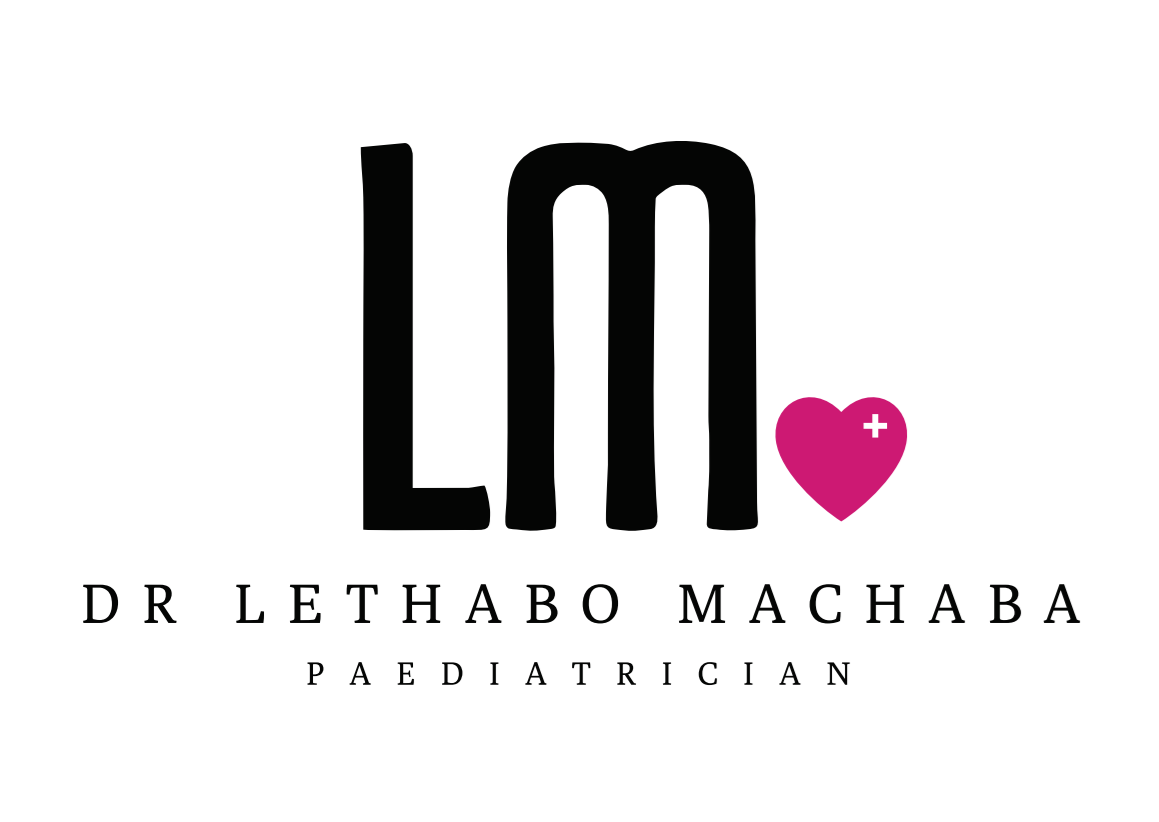 History Of Probiotics
1900s- Louis Pasteur
Identified the organism that is responsible for the process of fermentation.
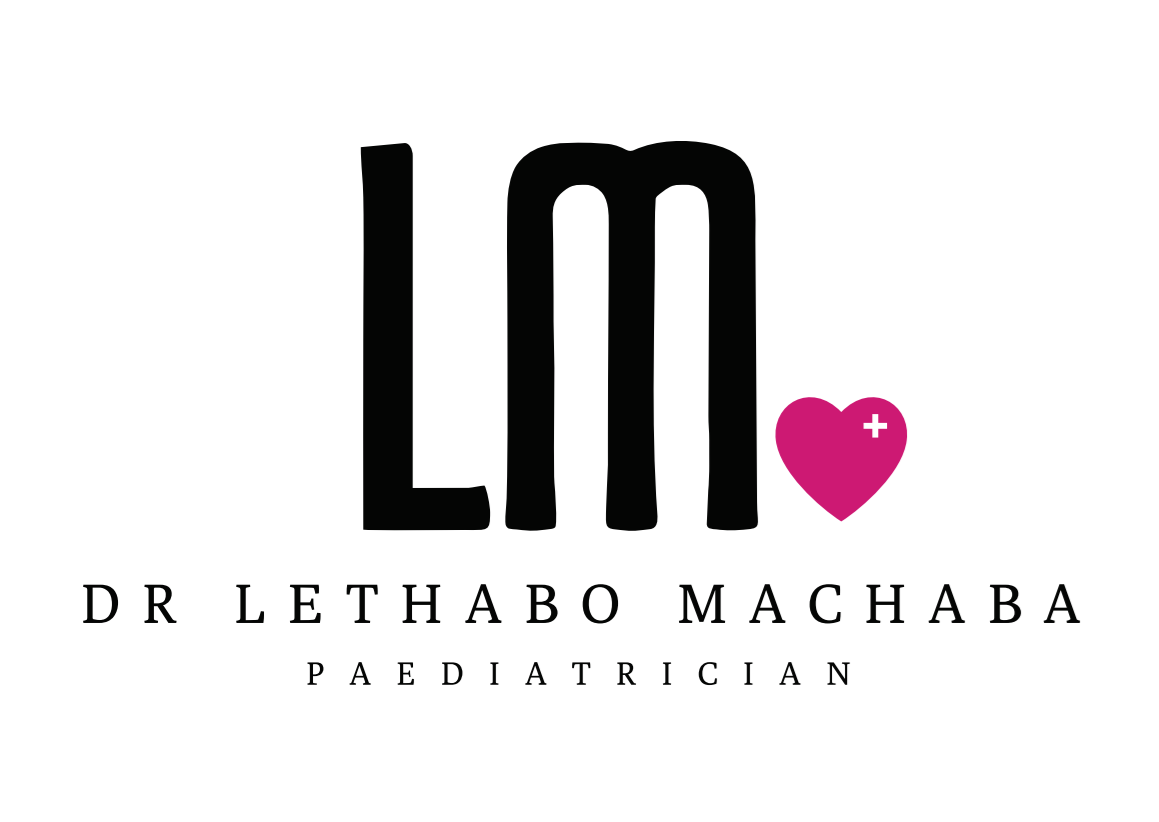 English | World Gastroenterology Organisation
“Father of Probiotics”
Nobel Prize in 1908 for work on phagocytosis
E. Metchnikoff attributed Bulgarian rural people’s increased longevity to their regular consumption of fermented dairy, products such as yoghurt
He proposed that lactobacilli may operate as a putrefactive agent in GIT metabolic abnormalities that related to disease and aging
History of probiotics- 1900
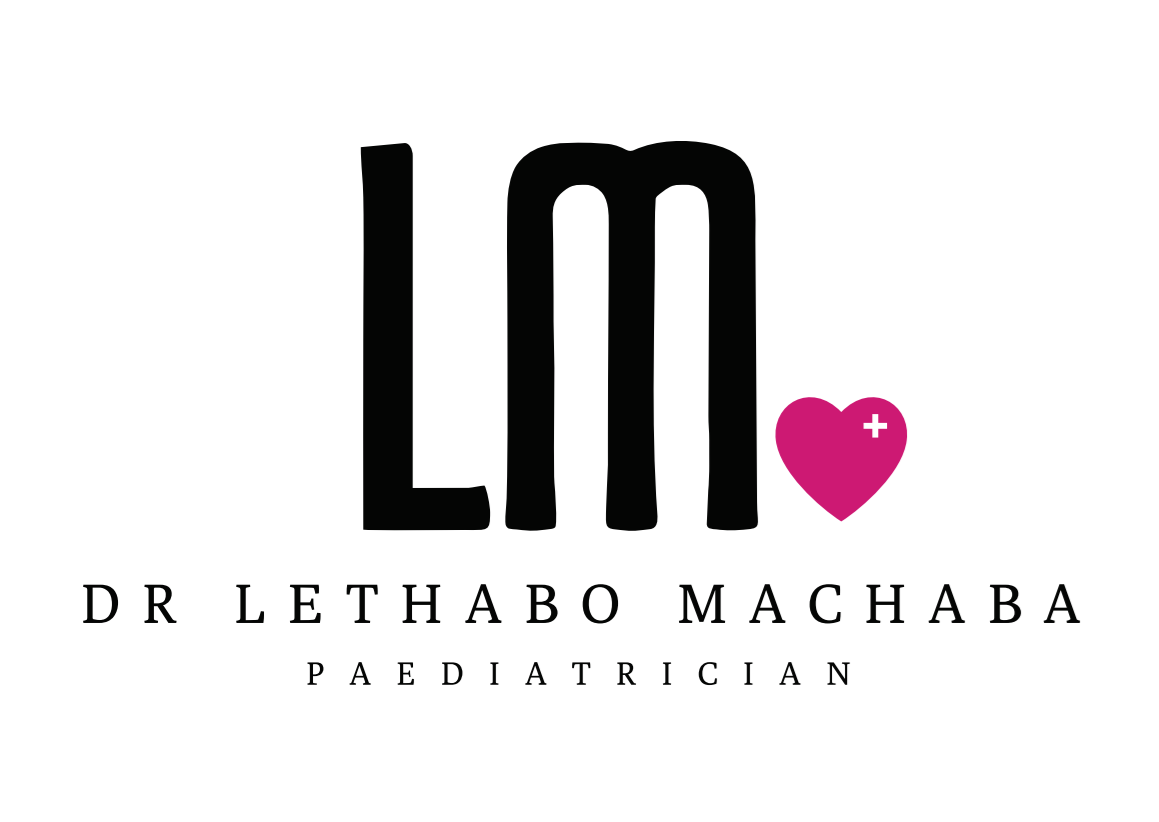 English | World Gastroenterology Organisation
Disorders of the intestinal tract were frequently treated with viable non-pathogenic bacteria to change or replace the intestinal microbiota. 
In 1917, before Sir Alexander Fleming’s discovery of penicillin, the German professor Alfred Nissle isolated a non-pathogenic strain of Escherichia coli from the faeces of a First World War soldier who did not develop enterocolitis during a severe outbreak of shigellosis.
The resulting Escherichia coli strain Nissle 1917 is an example of a non-LAB probiotic.
English | World Gastroenterology Organisation
History of Probiotics
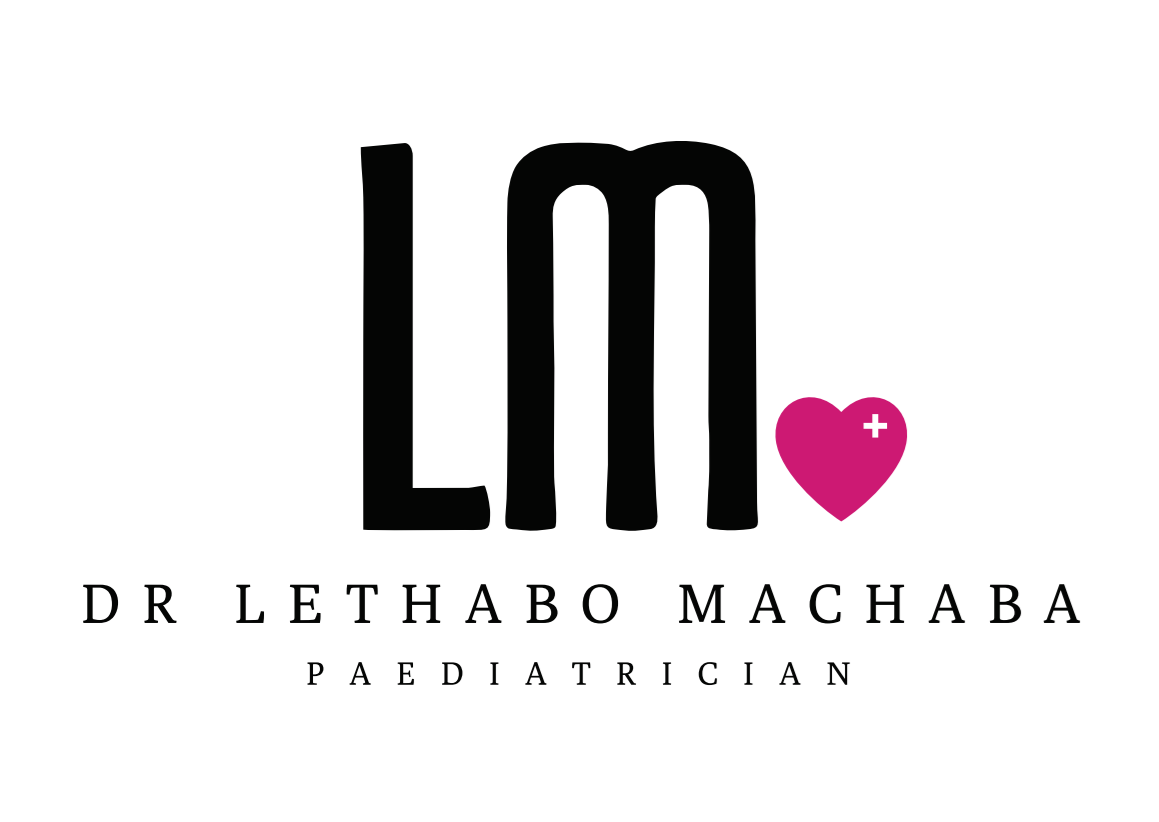 1935
Minoru Shirota began his medical studies at Kyoto Imperial University in 921

IJapan, DR Minoru Shirota isolated Lacticaseibacillus paracase strain Shirota to battle diarrheal outbreaks.

A probiotic product with this strain has been commercially available since 1935.
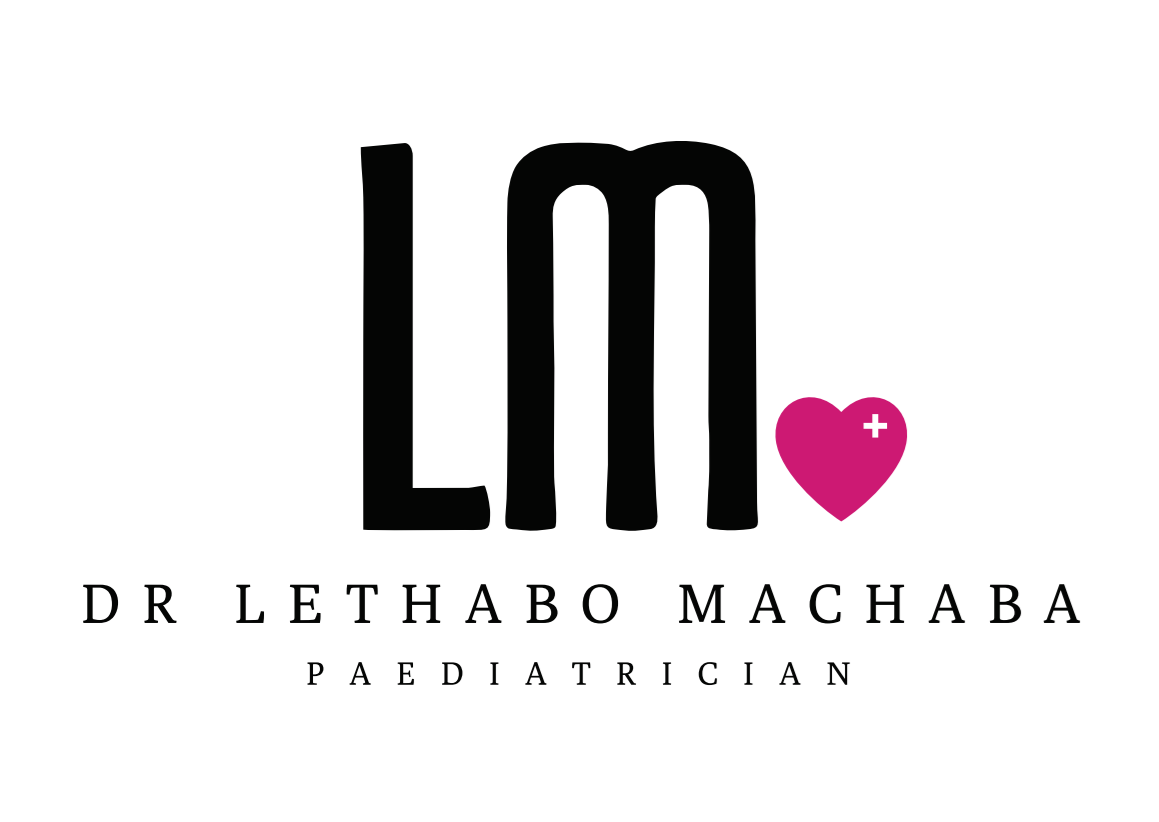 English | World Gastroenterology Organisation
Evidence of Probiotic Research
Today, a search of human clinical trials in PubMed shows that over 1500 trials have been published on probiotics.
Accumulated evidence supports the view that benefits are measurable across many different outcomes that have been assessed.
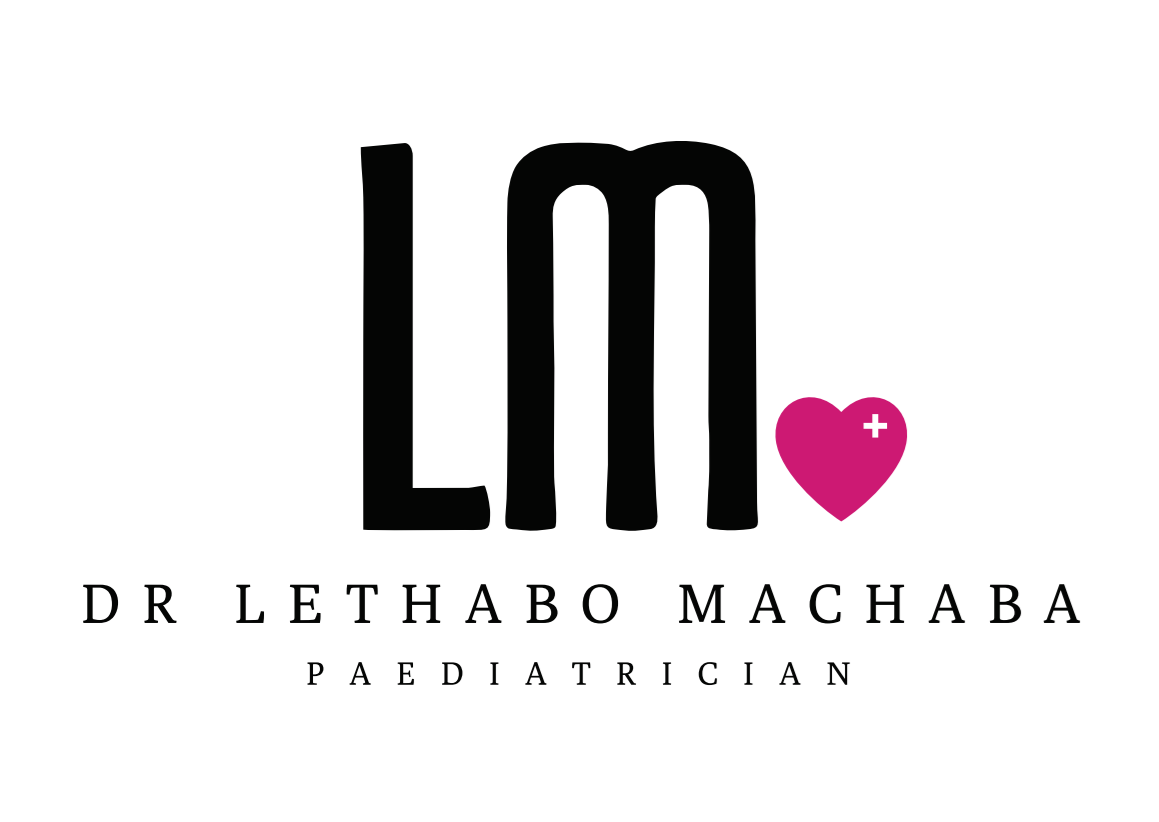 English | World Gastroenterology Organisation
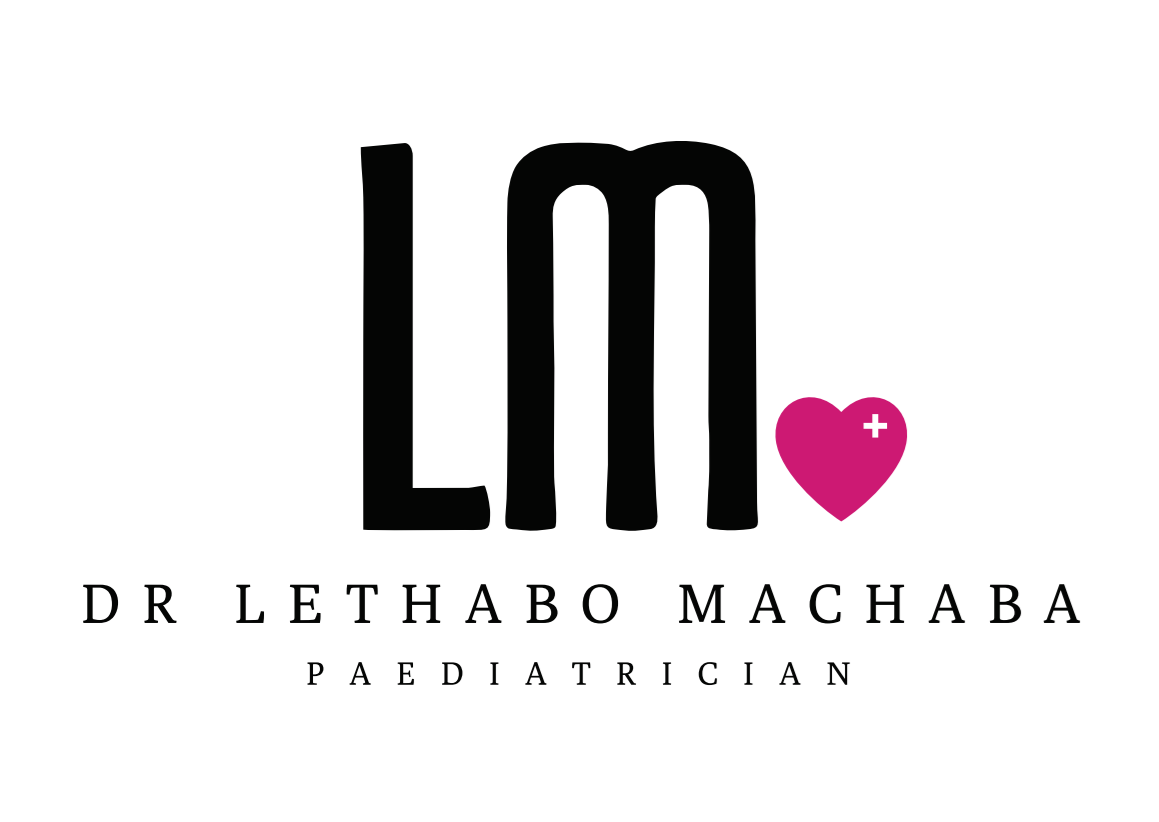 Advancement In Gi disease management
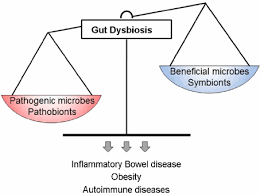 Gut Microbiome has a pivotal role in modulating body health
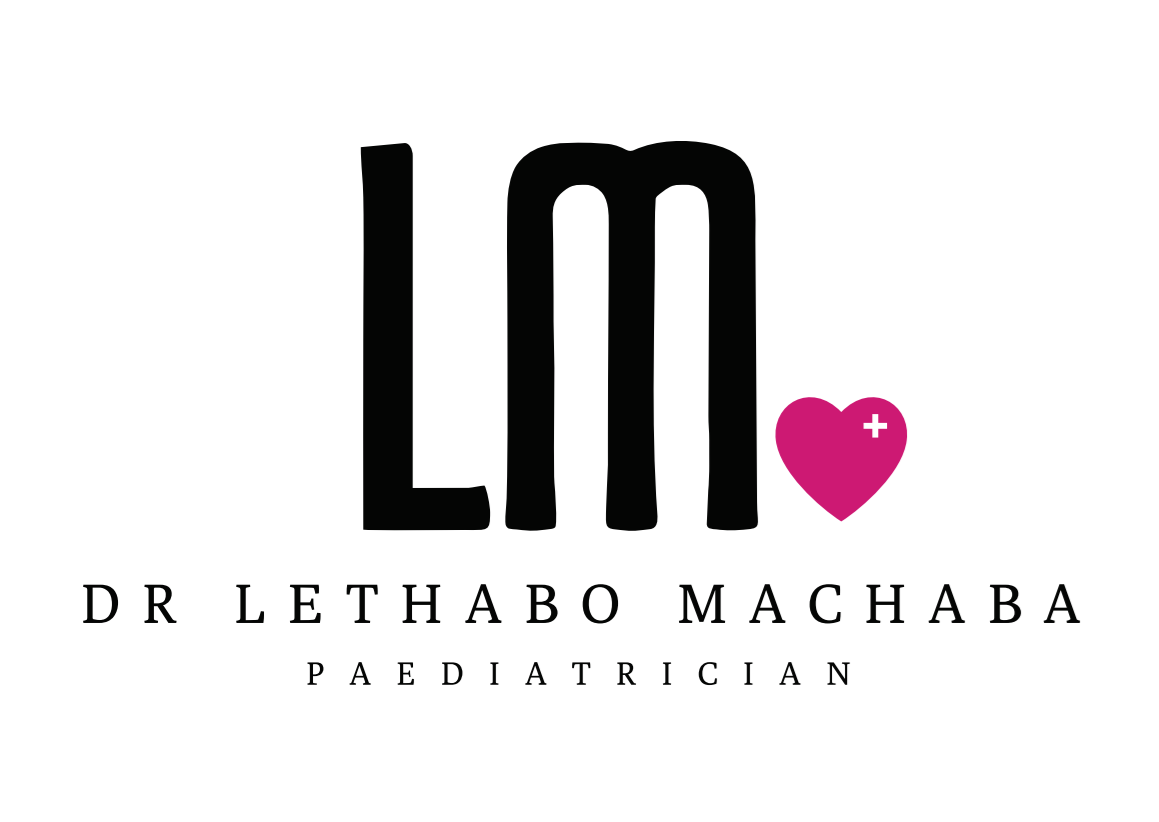 1. Round et al. Nature reviews immunology 9.5 (2009): 313
Advancement In Gi disease management
Effect of mode of delivery on the colonization by Bifidobacterium2
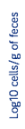  Vaginal delivery (n=80) C-section (n=28)
Time
Chua et al 20172
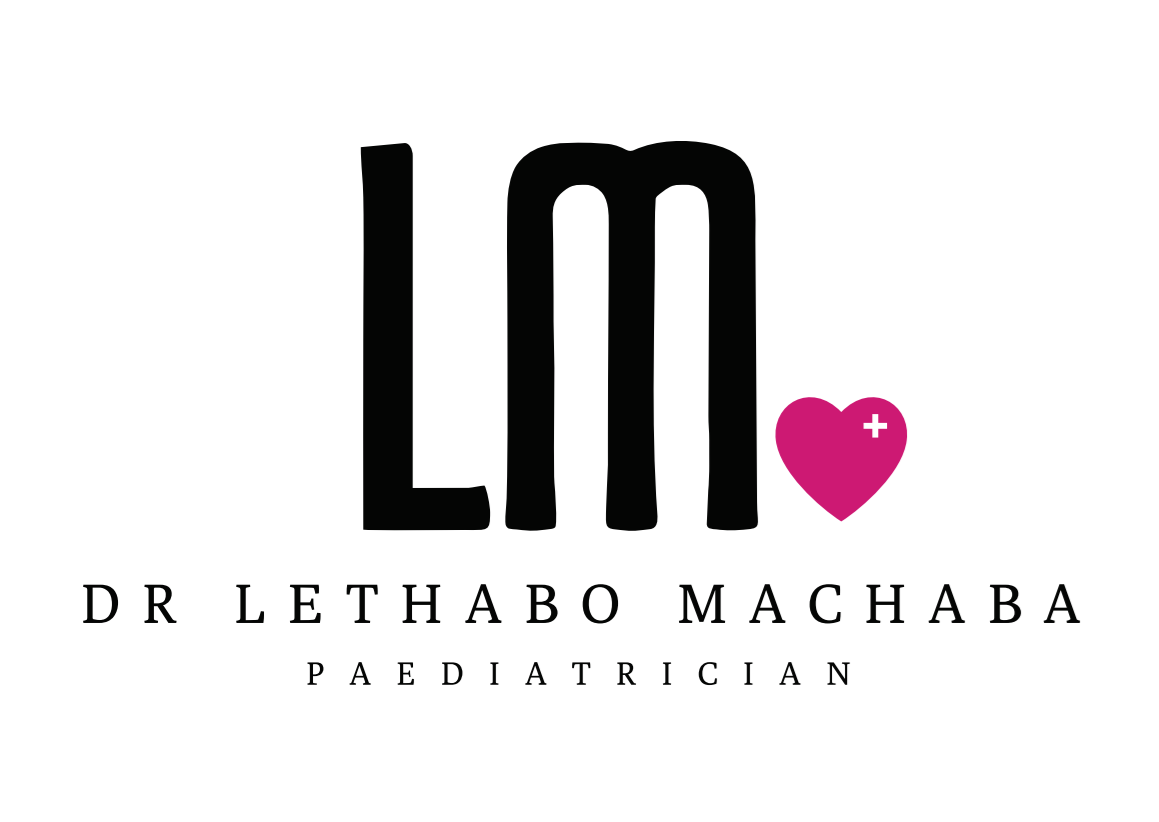 2. Guidelines for maternity care in South Africa, manual for clinics, community health centres and district hospitals, Fourth Edition 2016, Departement of Health
Advancement in GI Disease management
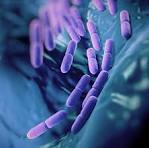 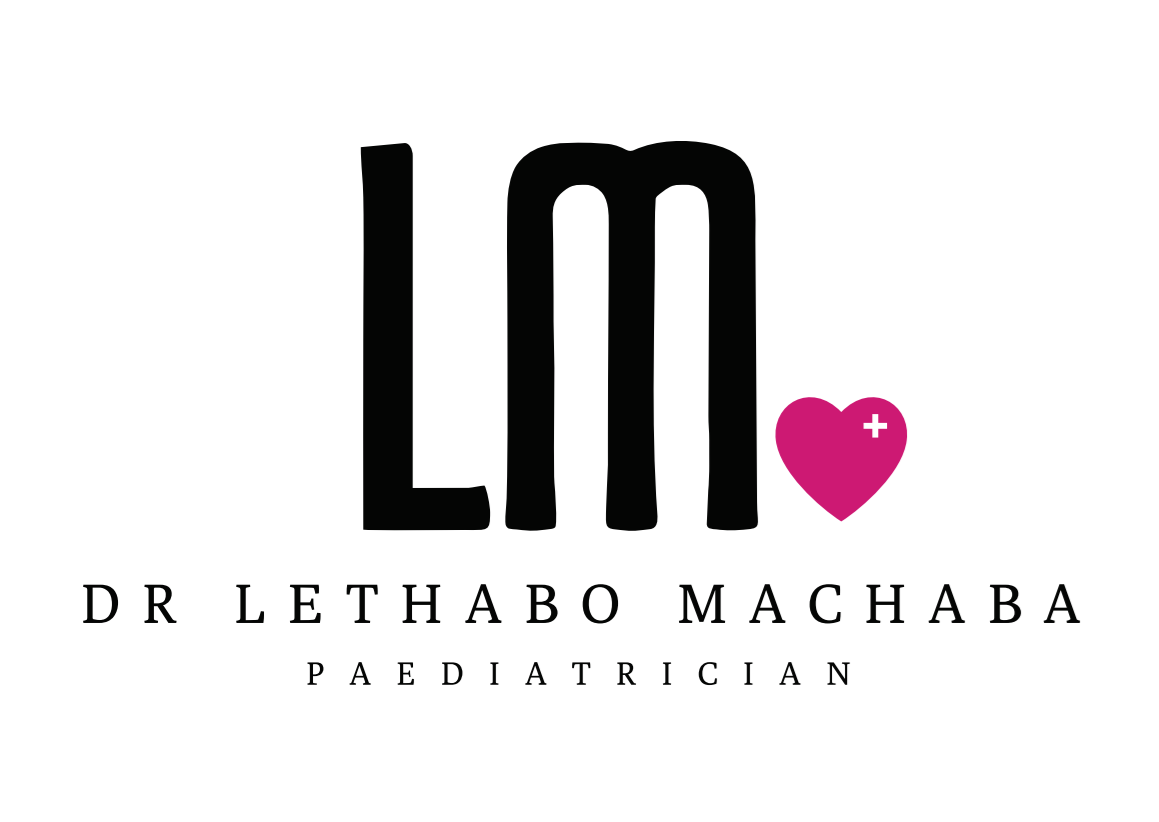 Frontiers in Medicine: March 2018, volume 5, article 59
Probiotics definition
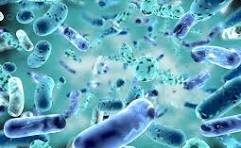 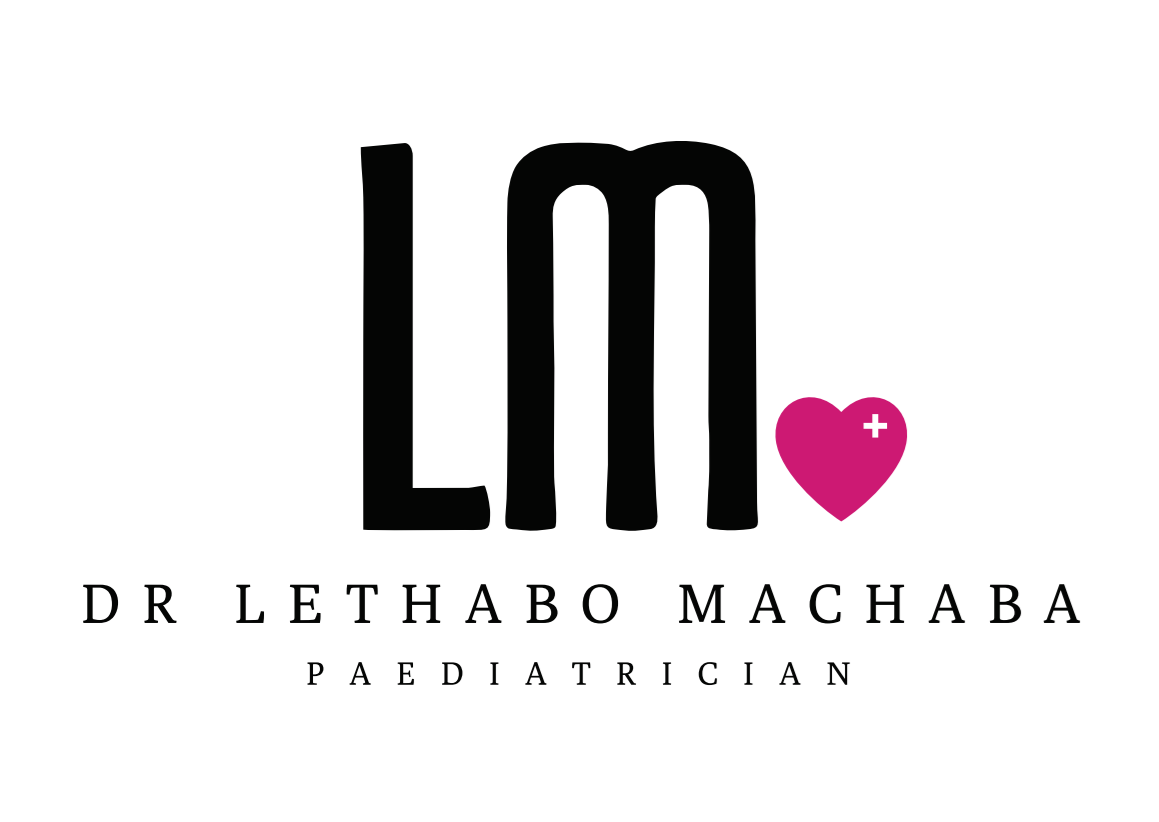 WGO Guidelines:Definition
WGO Guidelines are globally applicable by the nature of their cascades, which identify other ways of achieving the best possible outcome by taking the available resources into account.

Probiotics are live microorganisms that, when administered in adequate amounts, confer a health benefit on the host.  Lactobacilli, along with species of Bifidobacterium, have historically been common probiotics.

Prebiotic is defined as a selectively fermented ingredient that results in specific changes in the composition and/or activity of the gastrointestinal microbiota, thus conferring benefit(s) upon host health.
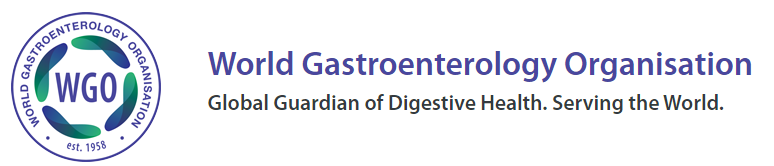 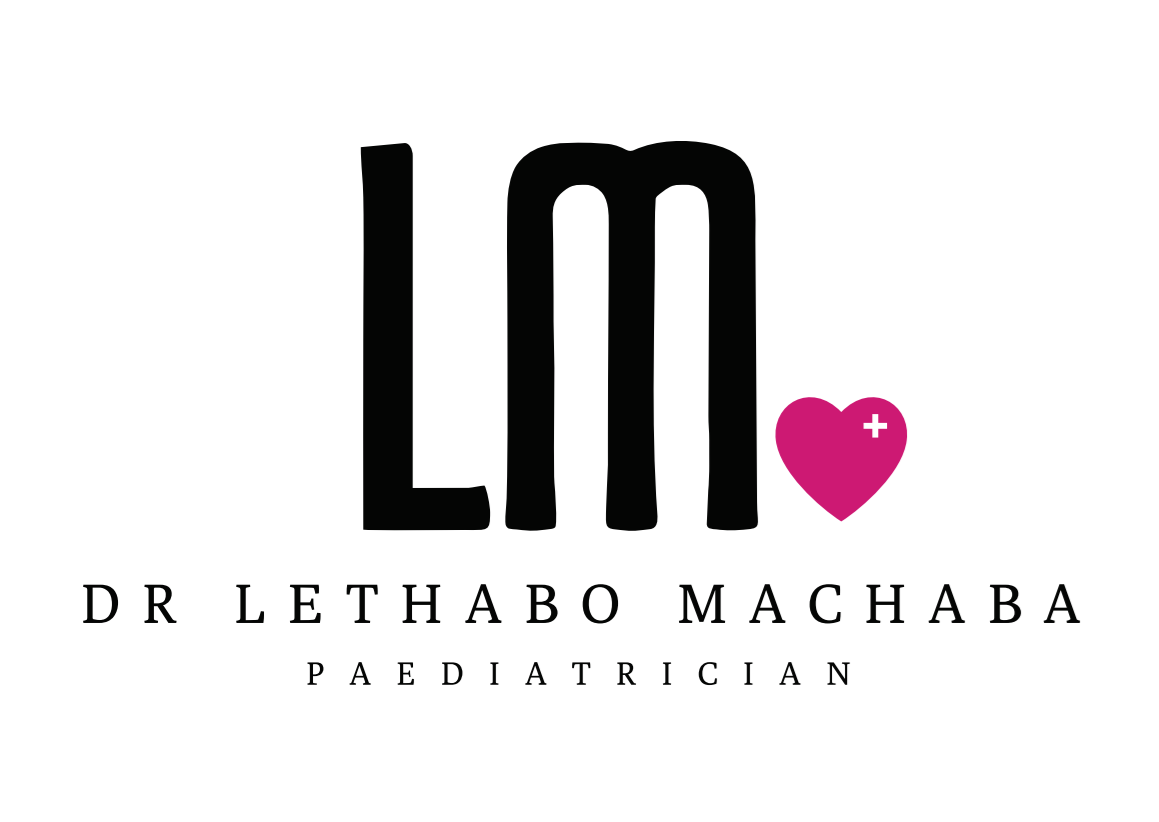 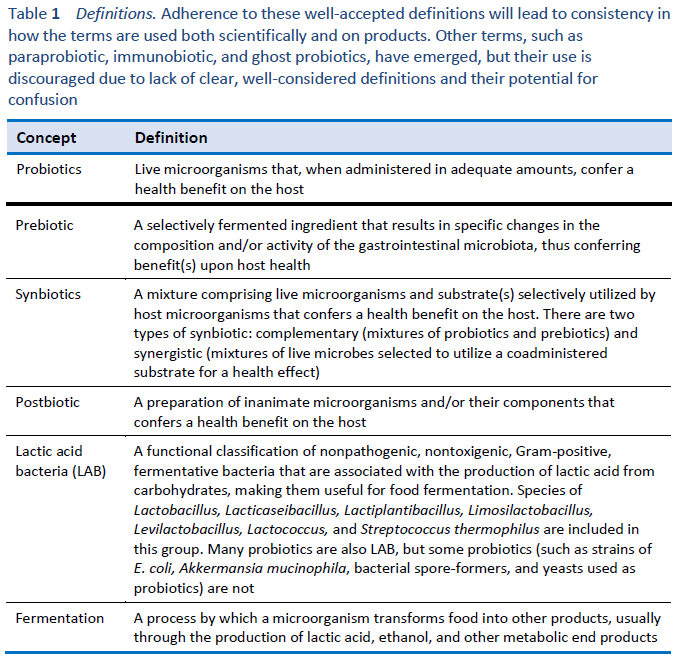 Important Well Accepted Definitions
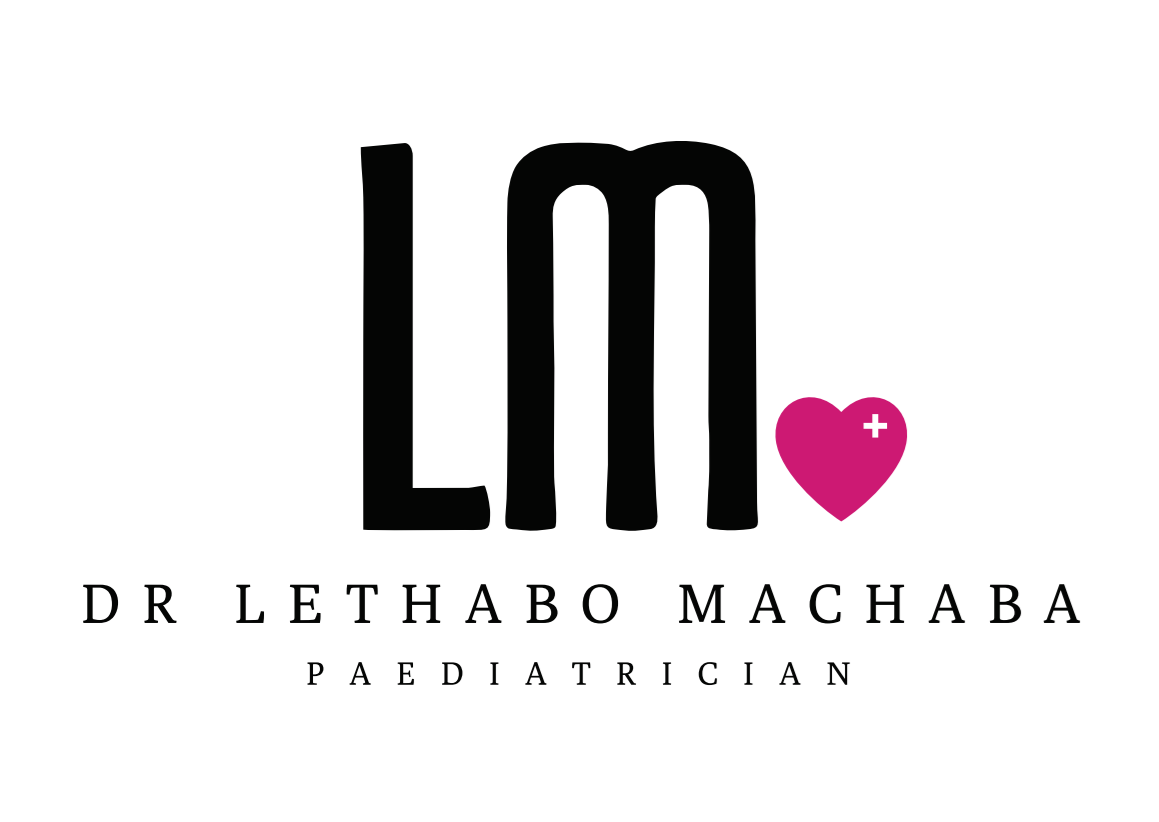 8. International Scientific Association pf pre-biotics and probiotics ( SAPP)
Lactic Acid bacteria
Lactobacilli, along with species of Bifidobacterium, have historically been common probiotics.
Used in the process of food fermentation for thousands of years. 
In2020,genus Lactobacillus underwent a major restructuring to better address the wide diversity of microbes assigned to the genus. 
Twenty-three new genera were defined, including some with well-studied probiotic species
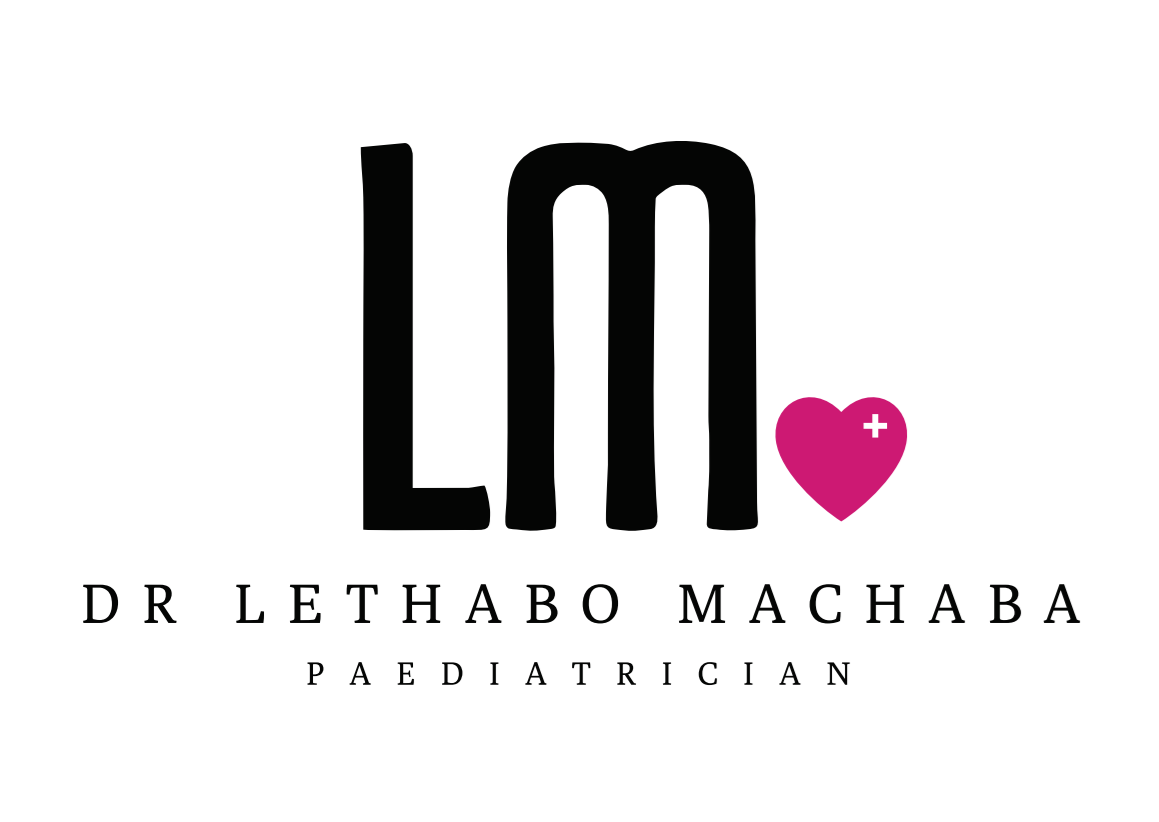 English | World Gastroenterology Organisation
Names of Some Important Former Lactobacillus Probiotics Species
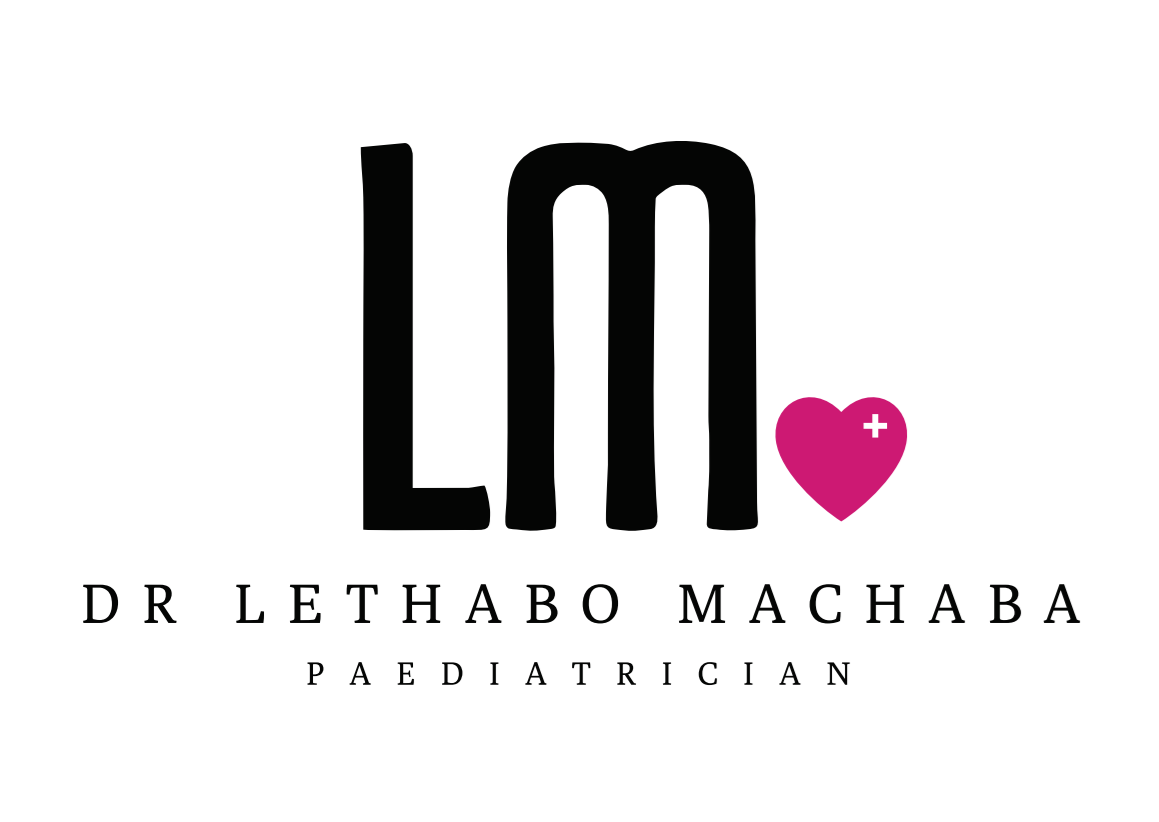 WGO Guidelines: Probiotic labelling
From a scientific perspective, suitable descriptions of a probiotic product as reflected on the label should include:

Genus, species (and subspecies, if applicable) identification, with nomenclature consistent with current scientifically recognized names
Strain designation
Viable count of each strain at the end of shelf-life
Recommended storage conditions
Recommended dose, which should be based on induction of the claimed physiological effect
An accurate description of the physiological effect, as allowable by law
Contact information for post-market surveillance
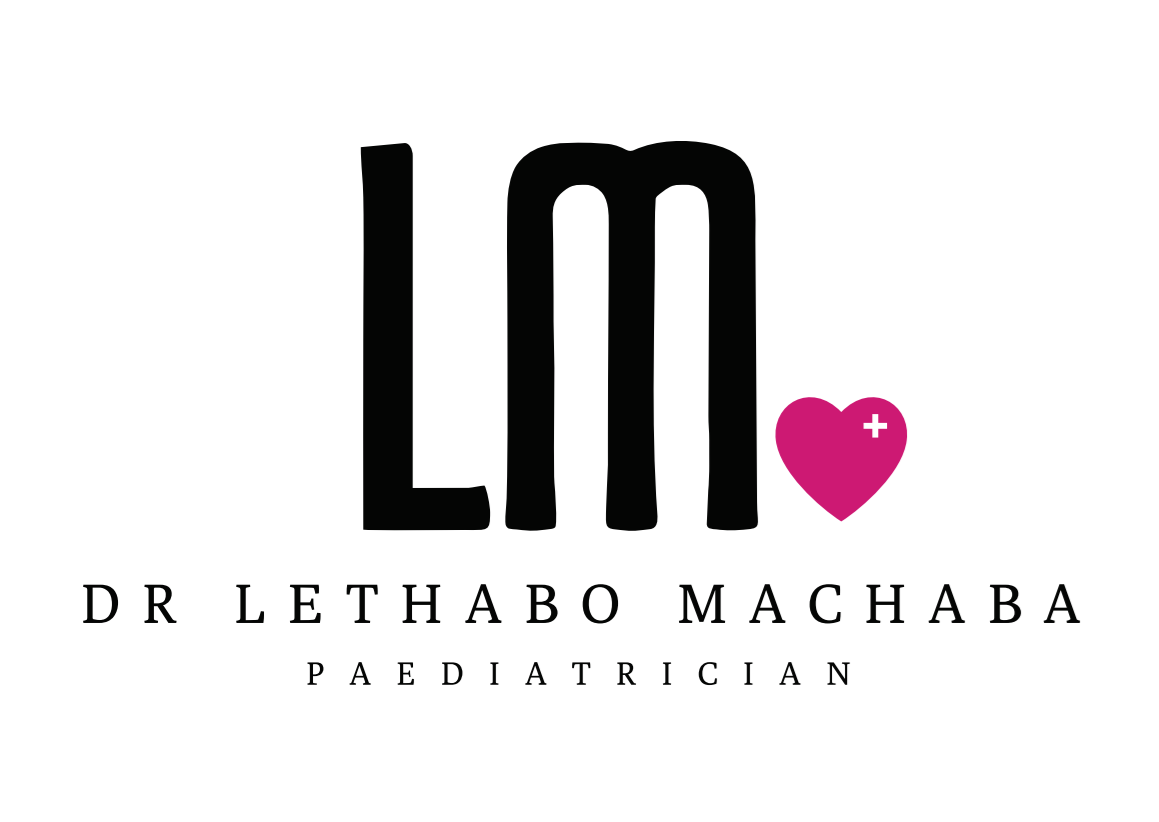 Probiotic Qualities
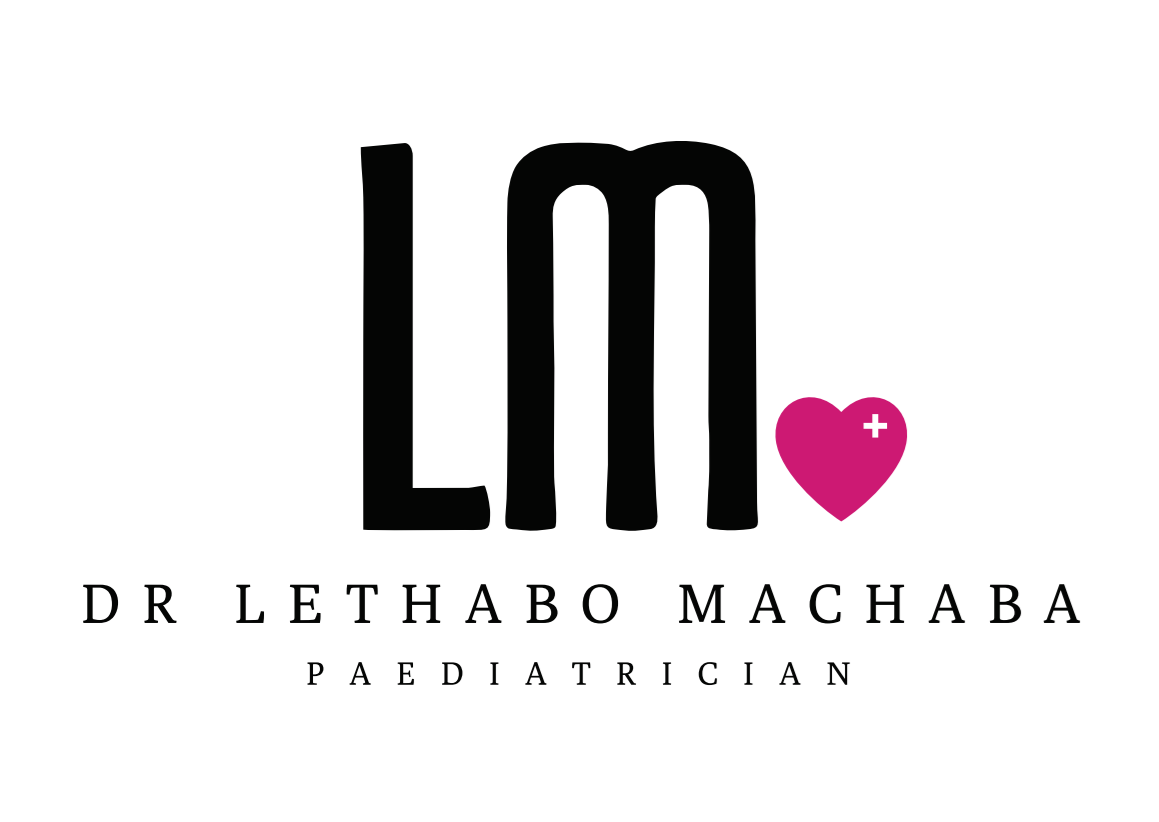 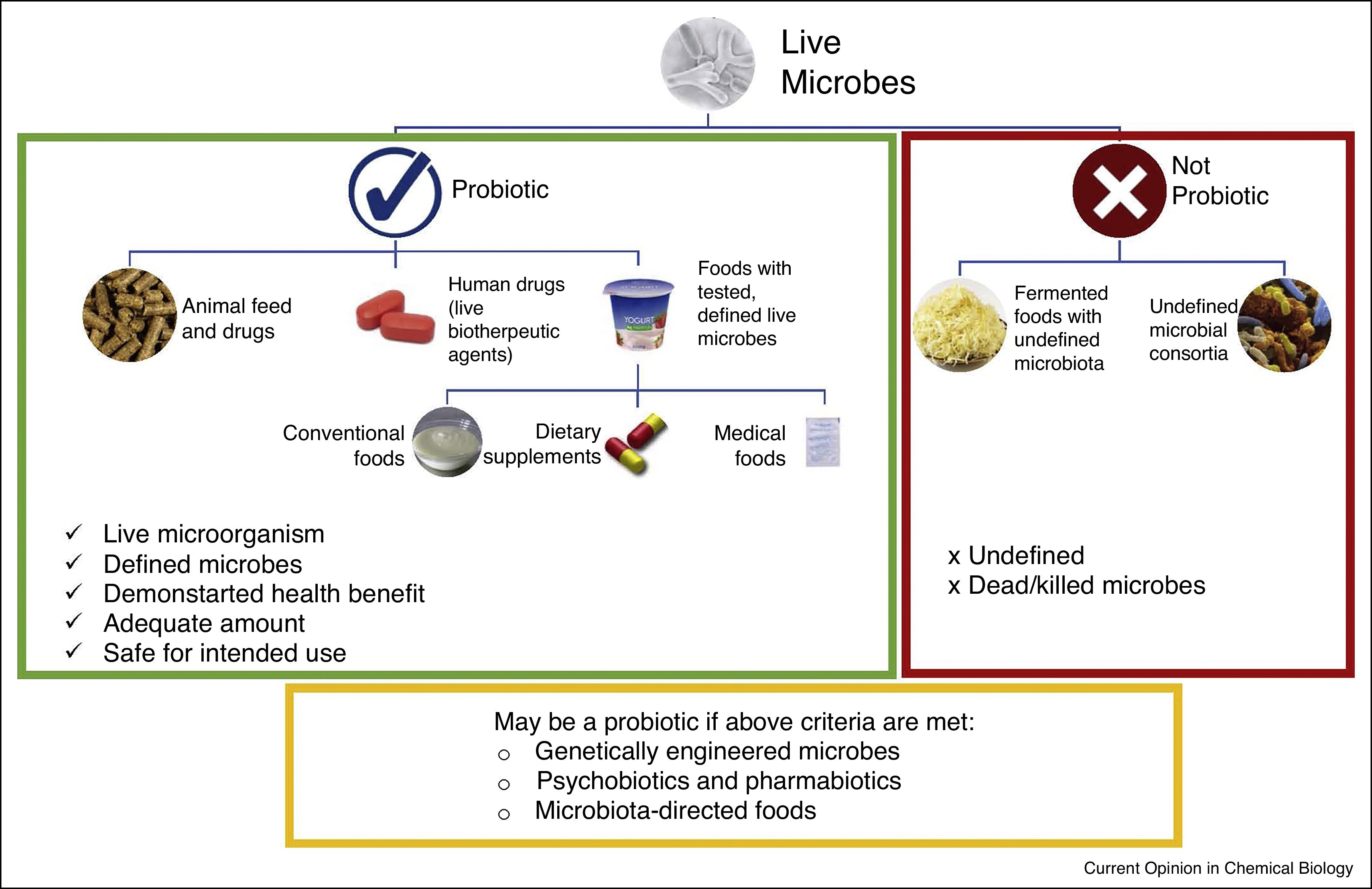 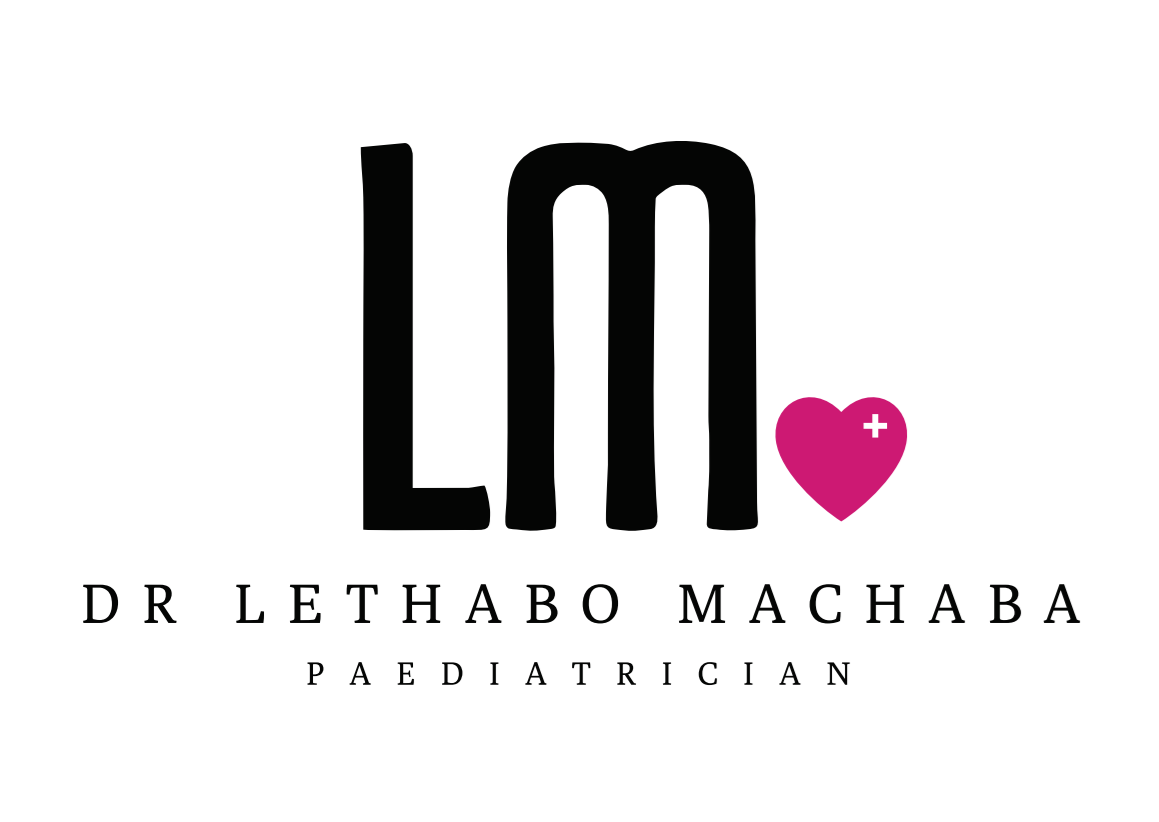 4. Mary Ellen Sanders et al. Shared mechanisms among probiotic taxa: Implications of probiotics claims.  Current Opinion in biotechnology vol 49, feb 2018. P207 - 226
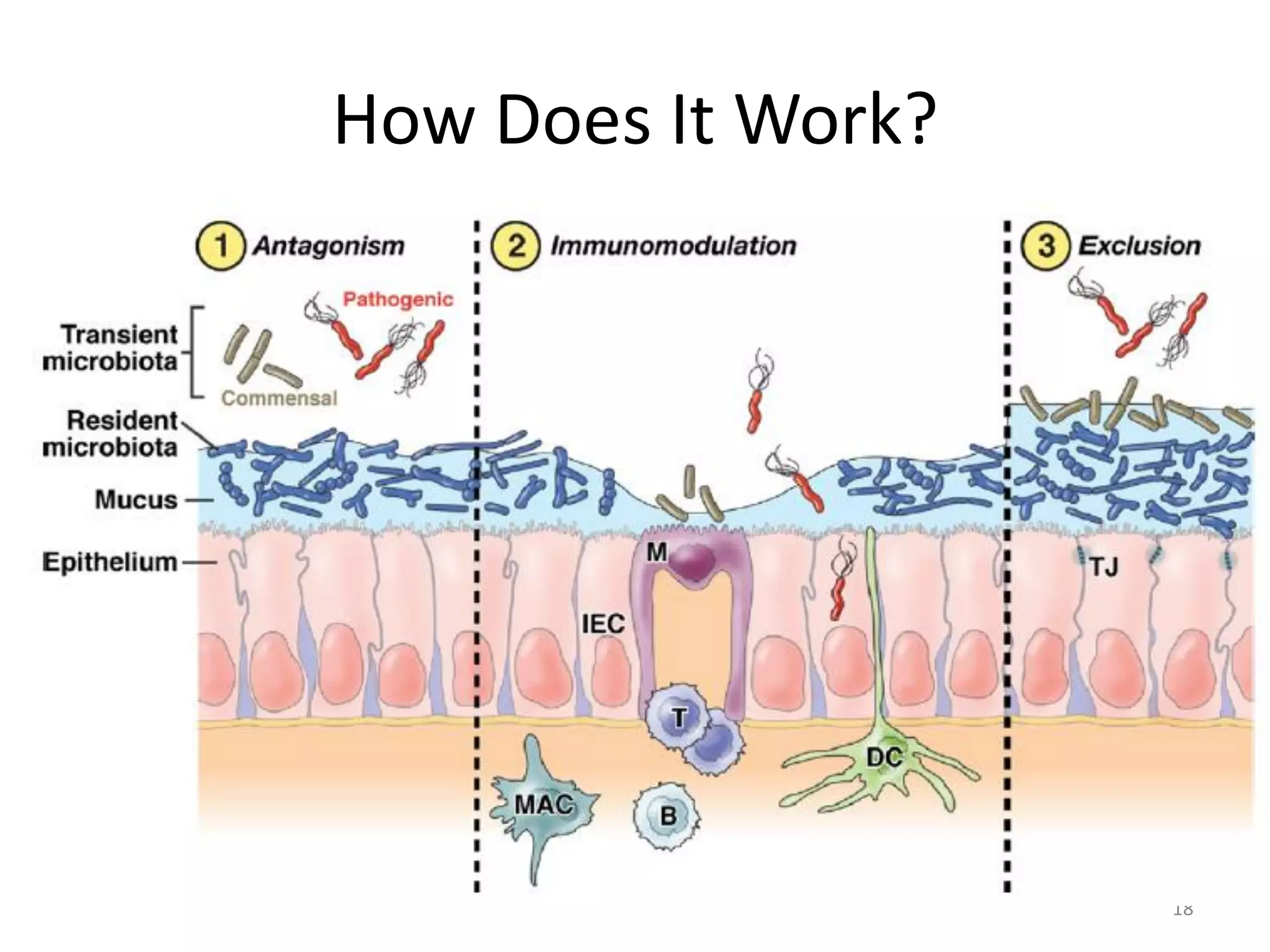 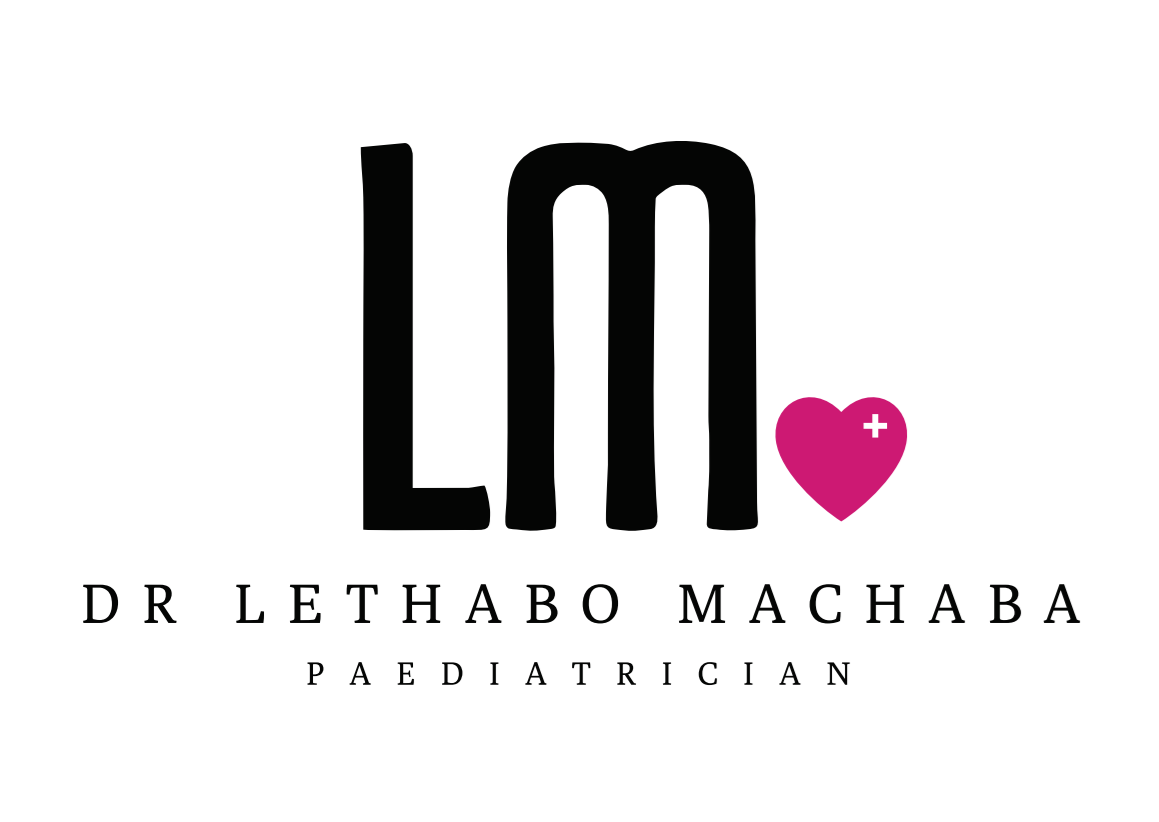 Mechanism of Action
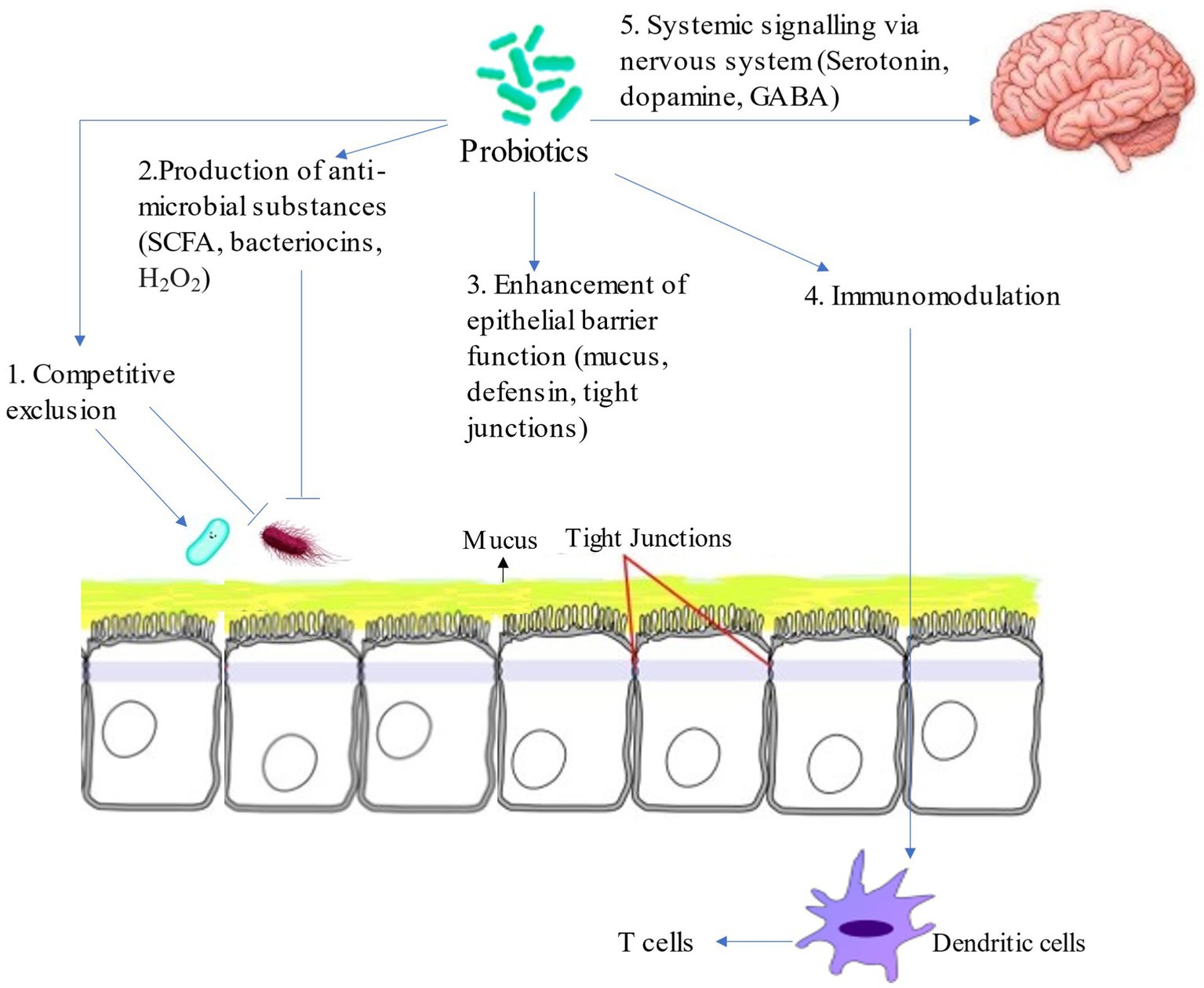 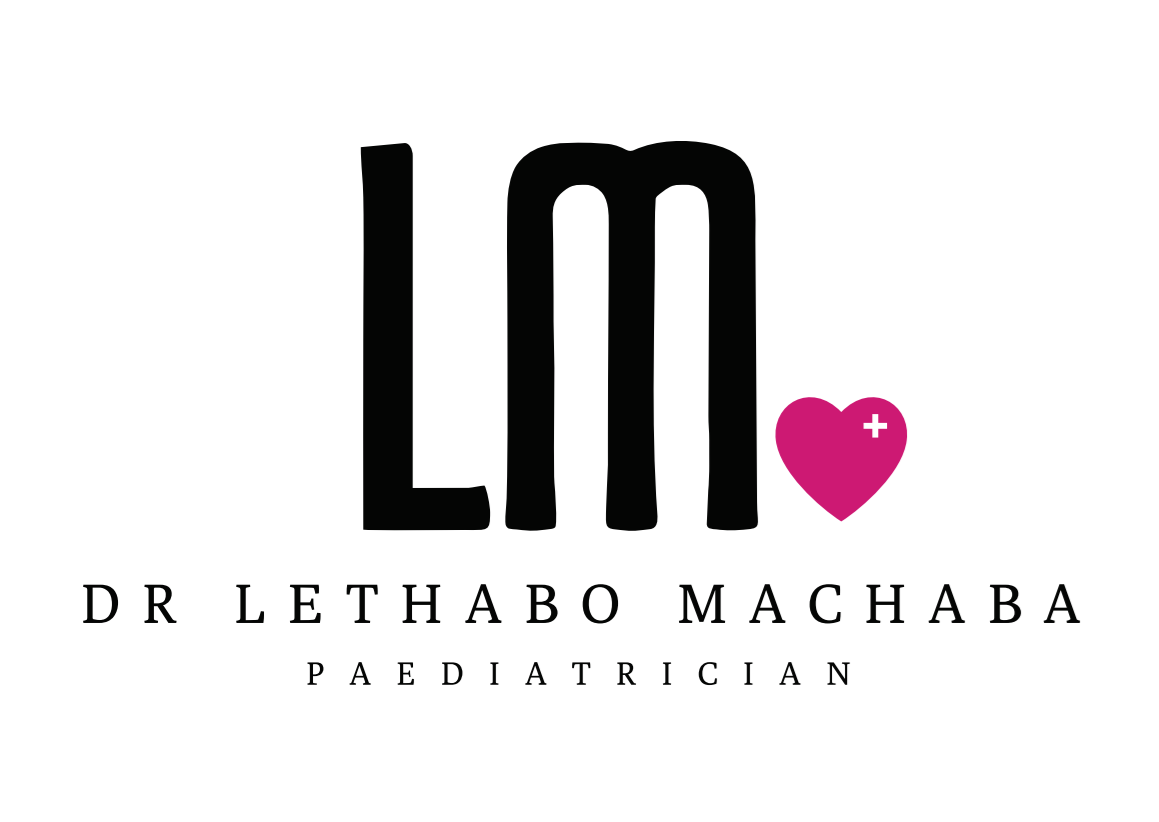 Shared Mechanism of Action
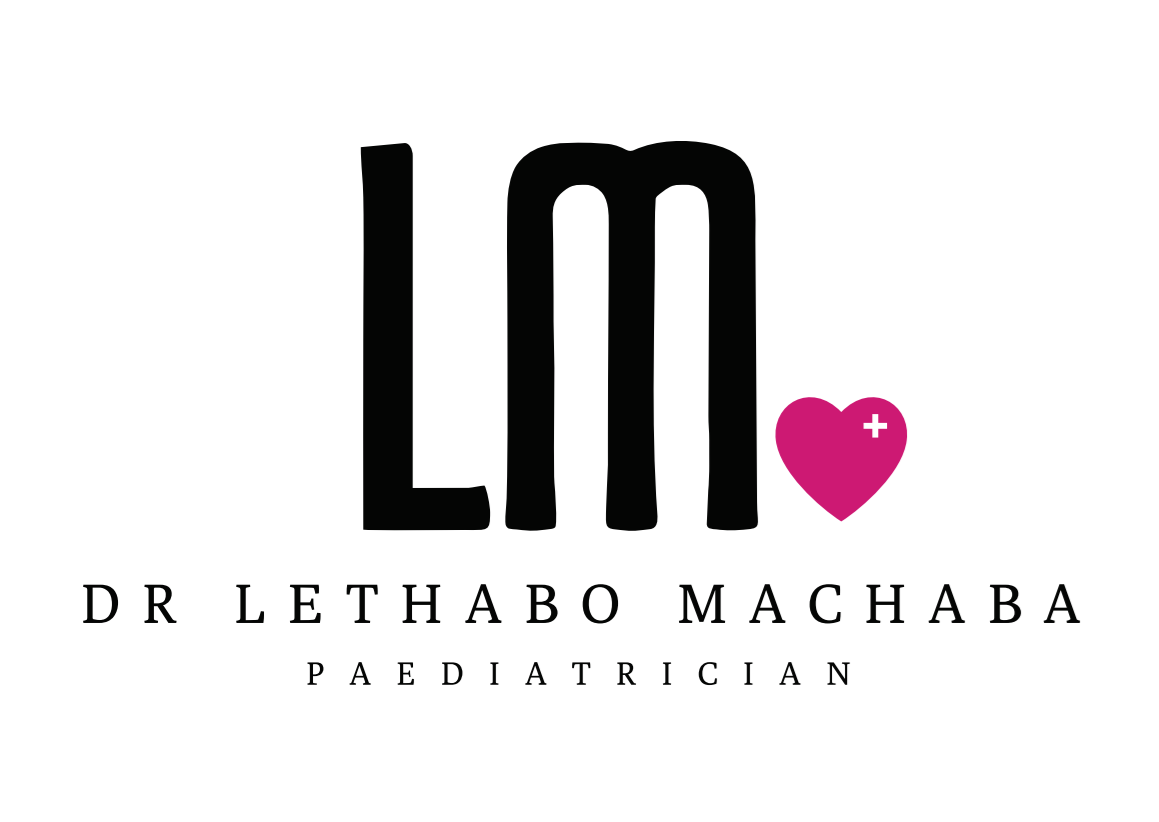 4. Mary Ellen Sanders et al. Shared mechanisms among probiotic taxa: Implications of probiotics claims.  Current Opinion in biotechnology vol 49, feb 2018. P207 - 226
Beneficial Effects of Probiotics
Immunomodulatory
Decreasing allergies, Inflammatory Bowel disease and auto-immune disease
Metabolic
Anti-inflammatory
Competitive Exclusion of pathogens
Enhancement of intestinal barrier function
Normalization of perturbed microbiota
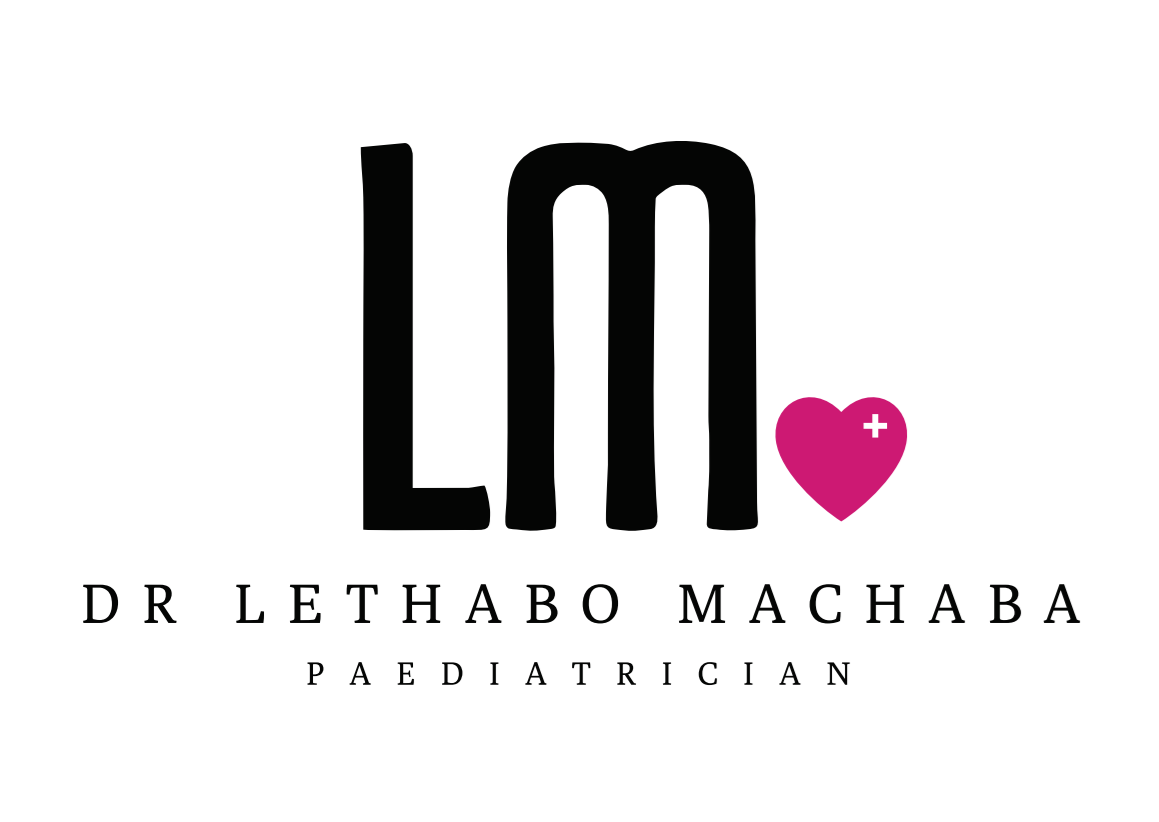 Alessandra Vecchione et al. Compostional Quality and Potential Gastrointestinal Behaviour of Probiotic Products Commercialized in Italy. Frontiers in Medicine. March 2018, vol 5, article 59 accessed at www.frontiersin.org
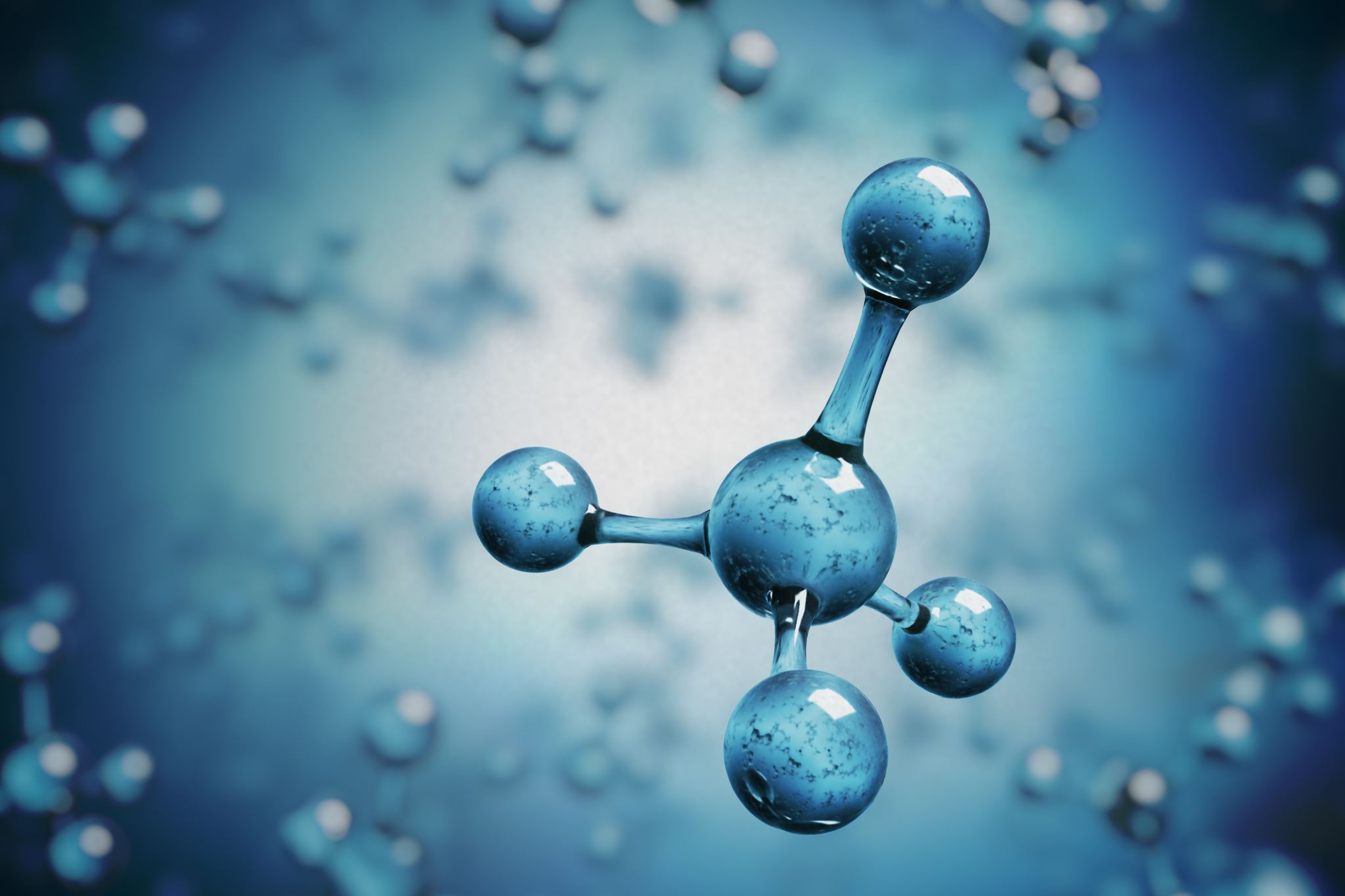 Genus, species identification, with nomenclature consistent with current scientifically recognized names
The classification and identification of a probiotic strain may give a strong indication of its typical habitat and origin. 
The species, or even genus name, may also indicate the strain’s safety and technical applicability for use in probiotic products. 
Molecular typing methods such:
as pulsed-field gel electrophoresis,
 repetitive polymerase chain reaction, 
and restriction fragment length polymorphism 
are extremely valuable for specific characterization and detection of such strains selected for application as probiotics.
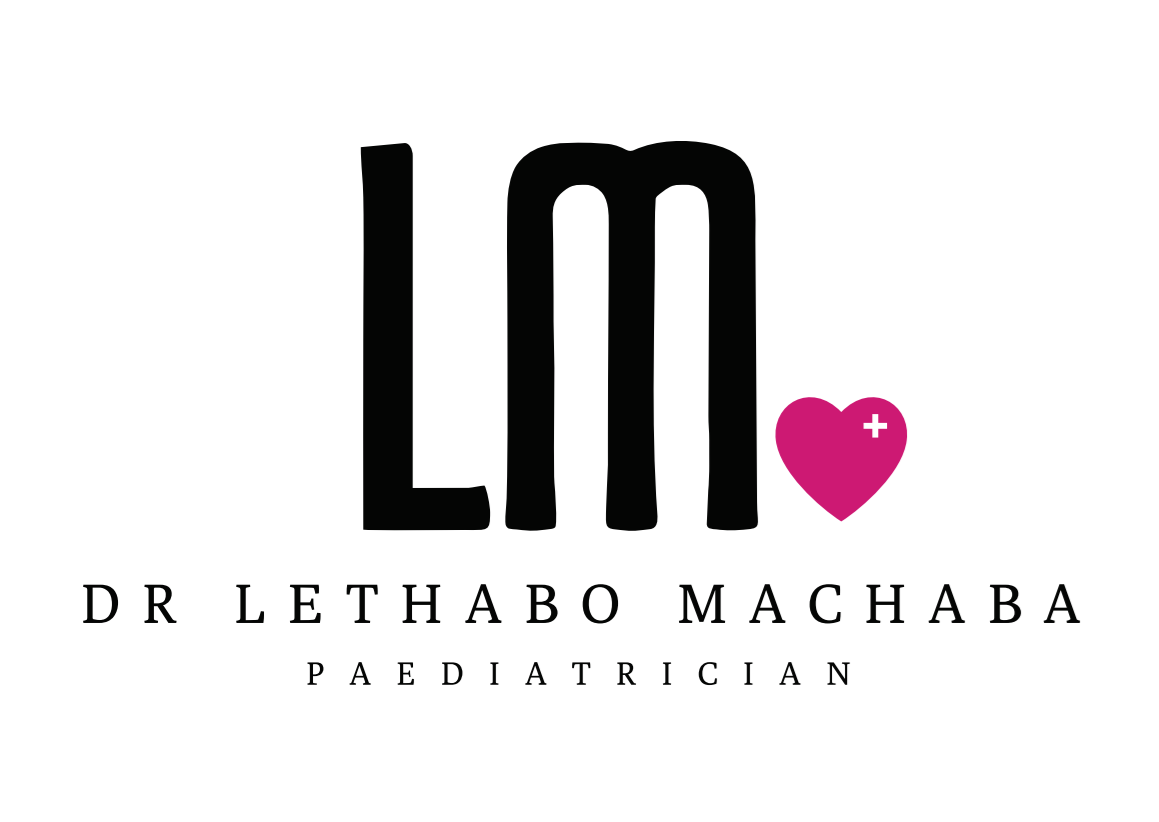 Probiotic Nomenclature - Example
Probiotic strains are identified by genus, species and alphanumeric designation
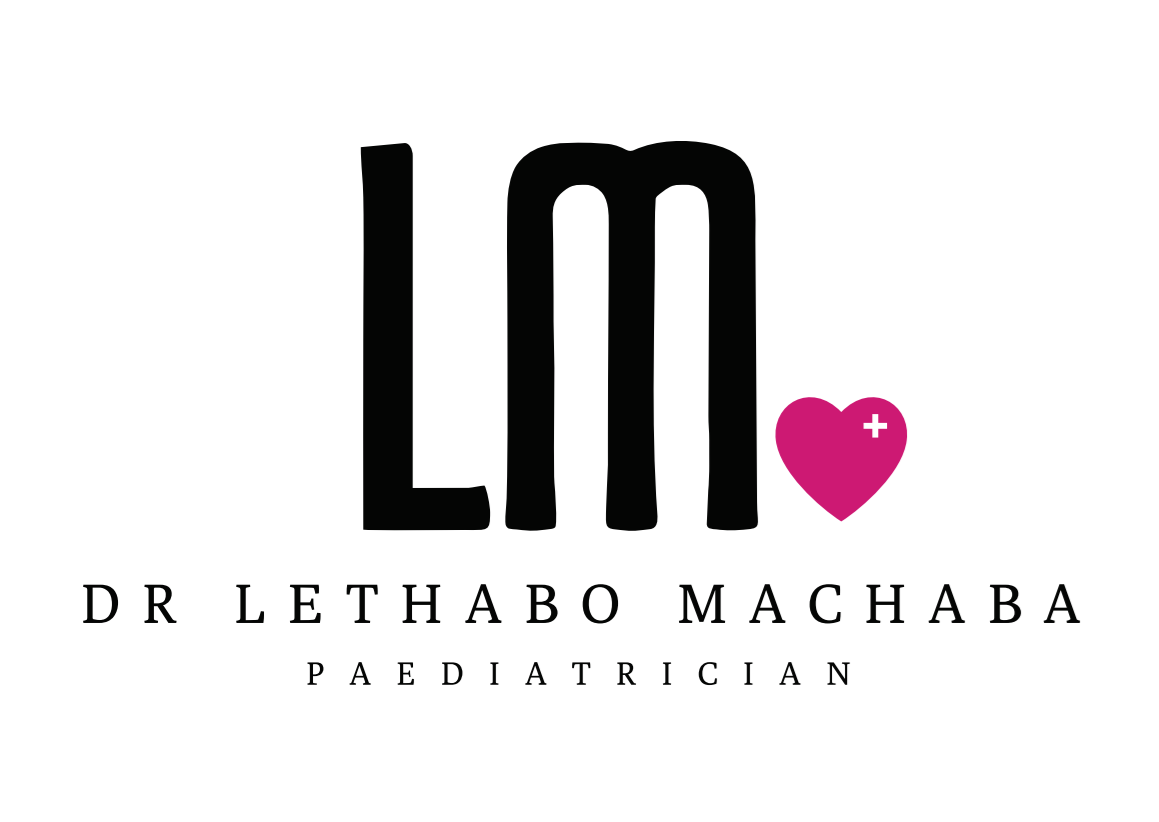 Probiotic Quality: Q&A
In your Opinion what probiotic Characteristic is most important?
Quality of probiotics
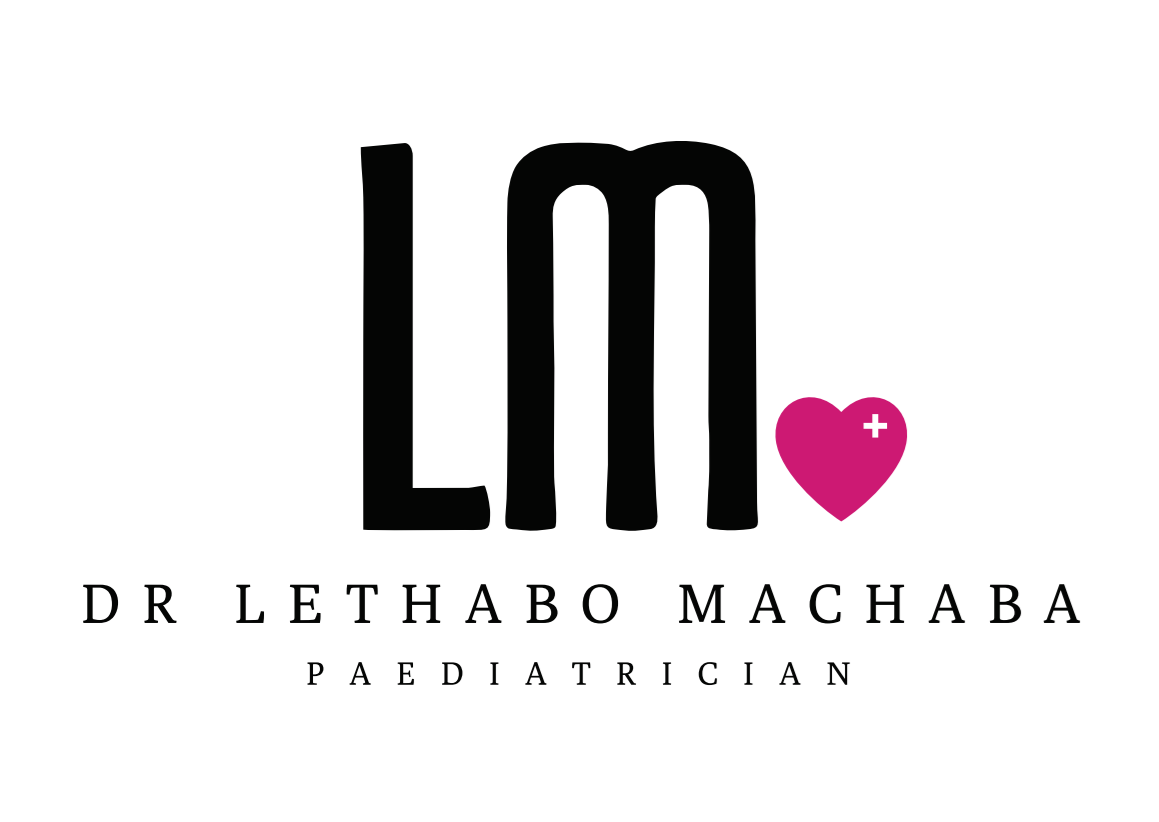 Viable count of each strain at the end of shelf-life
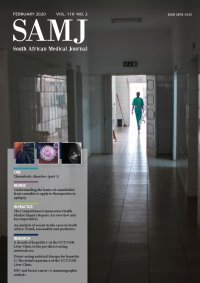 A Study In South Africa undertook an evaluation of 9 products currently available on the shelves in South Africa:

Only 3 of the 9 products tested contained the bacteria indicated on the label 
 5 products contained sufficient bacteria for a probiotic effect. 
Enterococcus faecium, a potential pathogen and Saccharomyces cerevisiae found in 2 of the products are of concern.
This evaluation confirms that the contents of several probiotics available in South Africa do not correspond to the label claims
Ability to survive shelf-life, temperature fluctuations, gastric acid and bile salt
Nevertheless, several reports have indicated a relatively poor survival of probiotic strains during most of the technological processes used by the food industry [11, 24, 30]. 

Strains with increased stress tolerance would open new opportunities for the development of novel products. 

Moreover, in addition to technological stress, once they are ingested, probiotics must overcome biological barriers present in the GIT to reach their place of action and exert their beneficial effects.
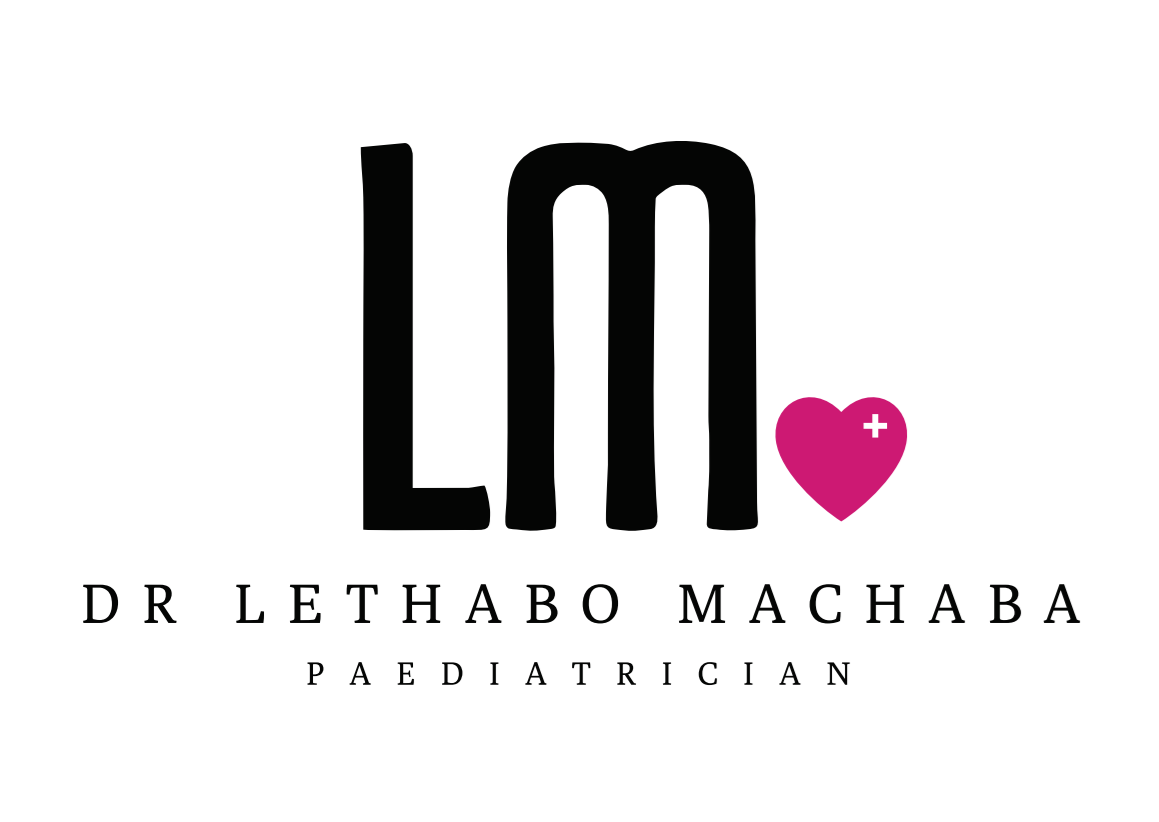 Safety of Probiotics for human consumption:  must survive  these conditions
Candidate Probiotics Strains should possess the ability to resist gastric acidity and bile toxicity
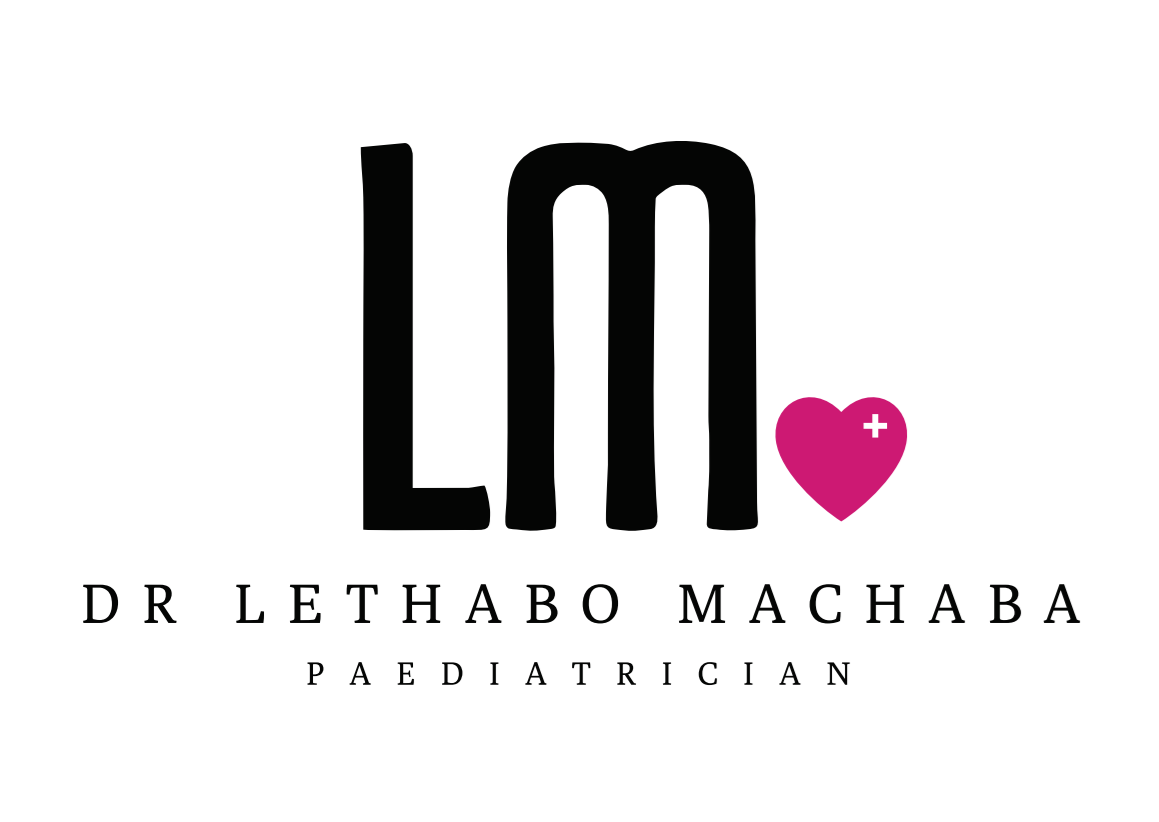 BMC Microbiology (2022) 22:217
Dosage of probiotics
Although many over-the-counter products deliver in the range of 1–10 billion cfu/dose, some products have been shown to be efficacious at lower levels, while some require substantially more.

The dose needed for probiotics varies depending on the strain and product.
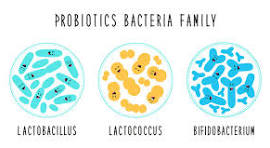 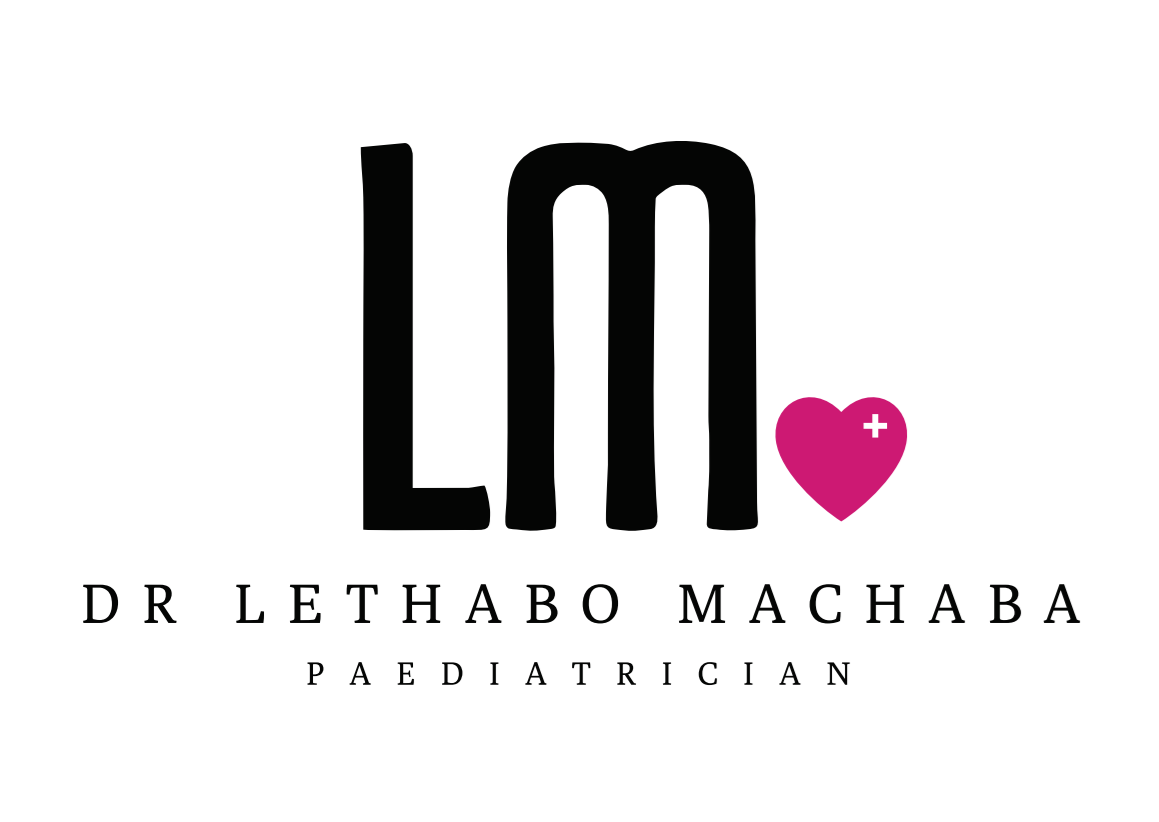 BMC Microbiology (2022) 22:217
Diarrhoea Epidemiology: Distribution of causes of death among children aged below 5 years and within the neonatal period, 2004
In 1960:  Bacillus Clausii  showed benefit in treatment of viral induced diarrhoea in children and antibiotic induced gut disturbance
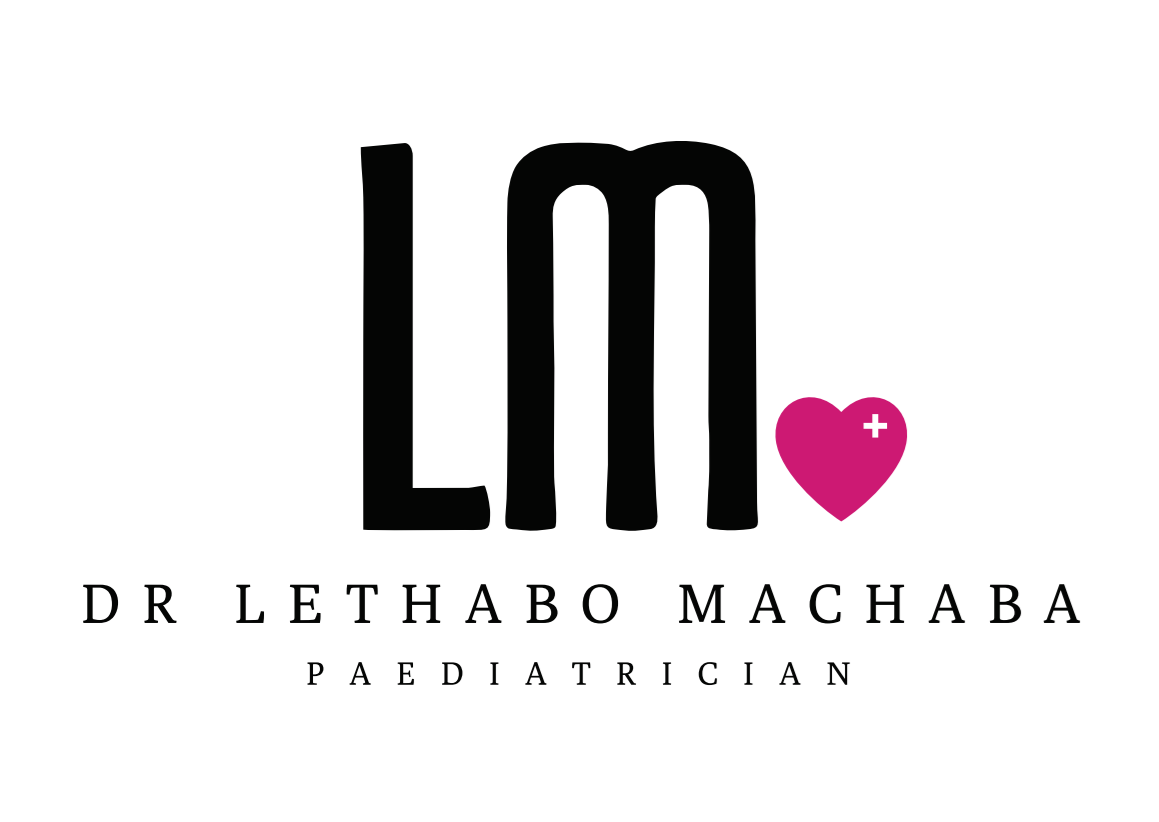 4.   WHO Web site. http://www.who.int/mediacentre/factsheets/fs330/en/index.html. Accessed 3 March 2012.
5.	The World Health Organization. The Global Burden of Disease: 2004 update. 2008.
Accurate description of the physiological effect
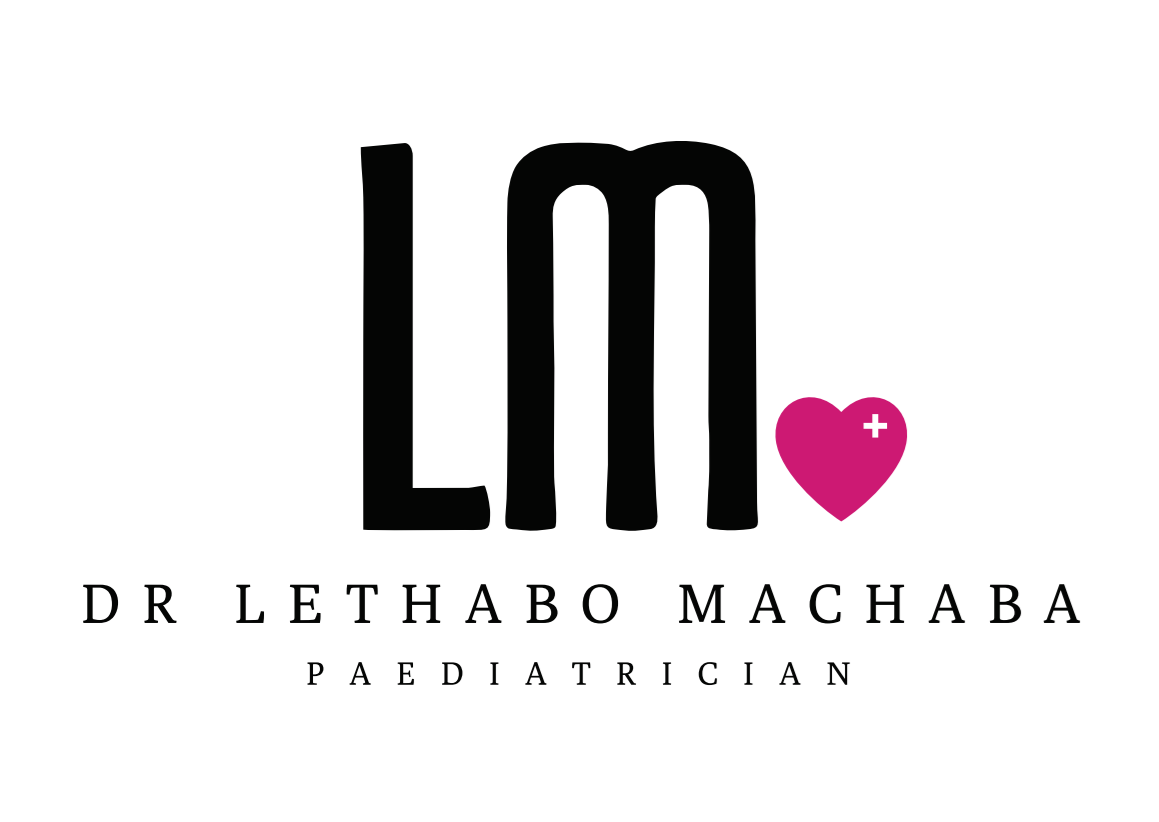 6. Akash Kharwar et al. Quantities and qualitative characterization of  commercially available oral suspension of probiotics containing Bacillus Clausii spores. BMC Microbiology (2022) 22:217 https://doi.org/10.1186/s12866-022-02631-w
Accurate description of the physiological effect :  Bacillus Clausii
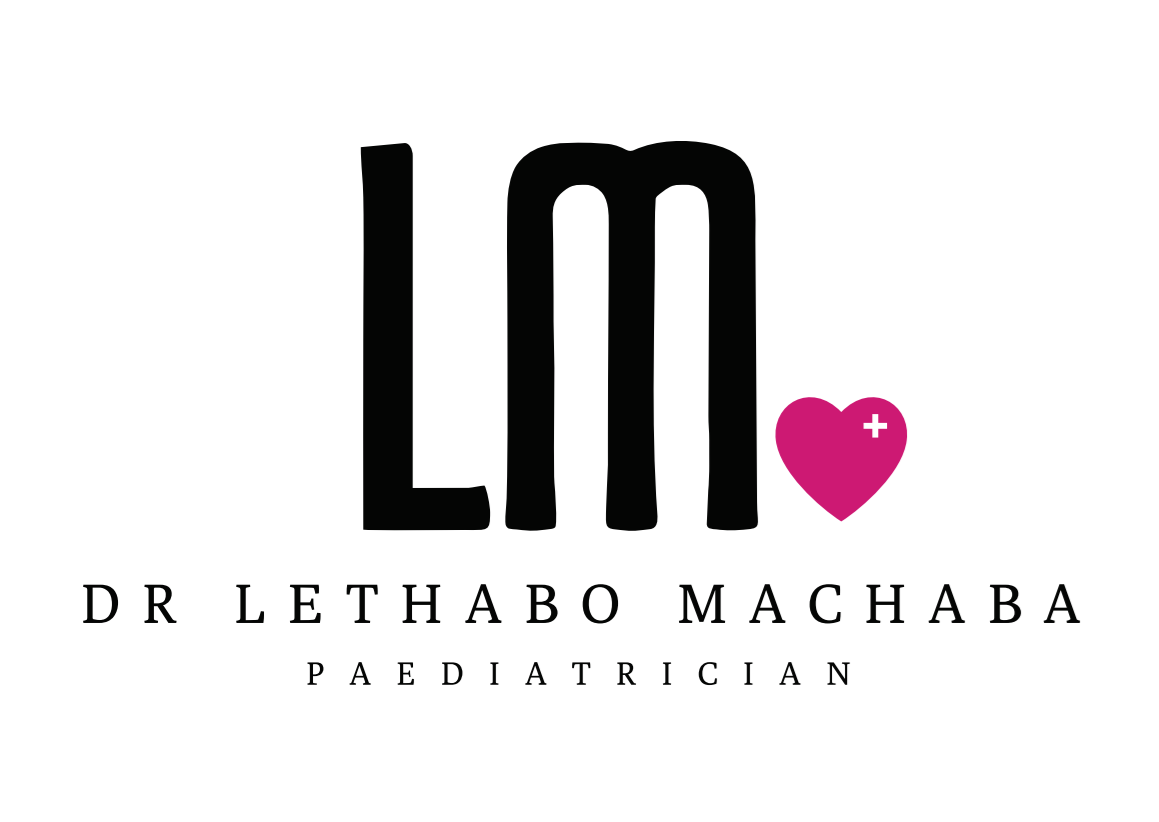 Frontiers in Medicine: March 2018, volume 5, article 59
Contact information for post-market surveillance and safety information
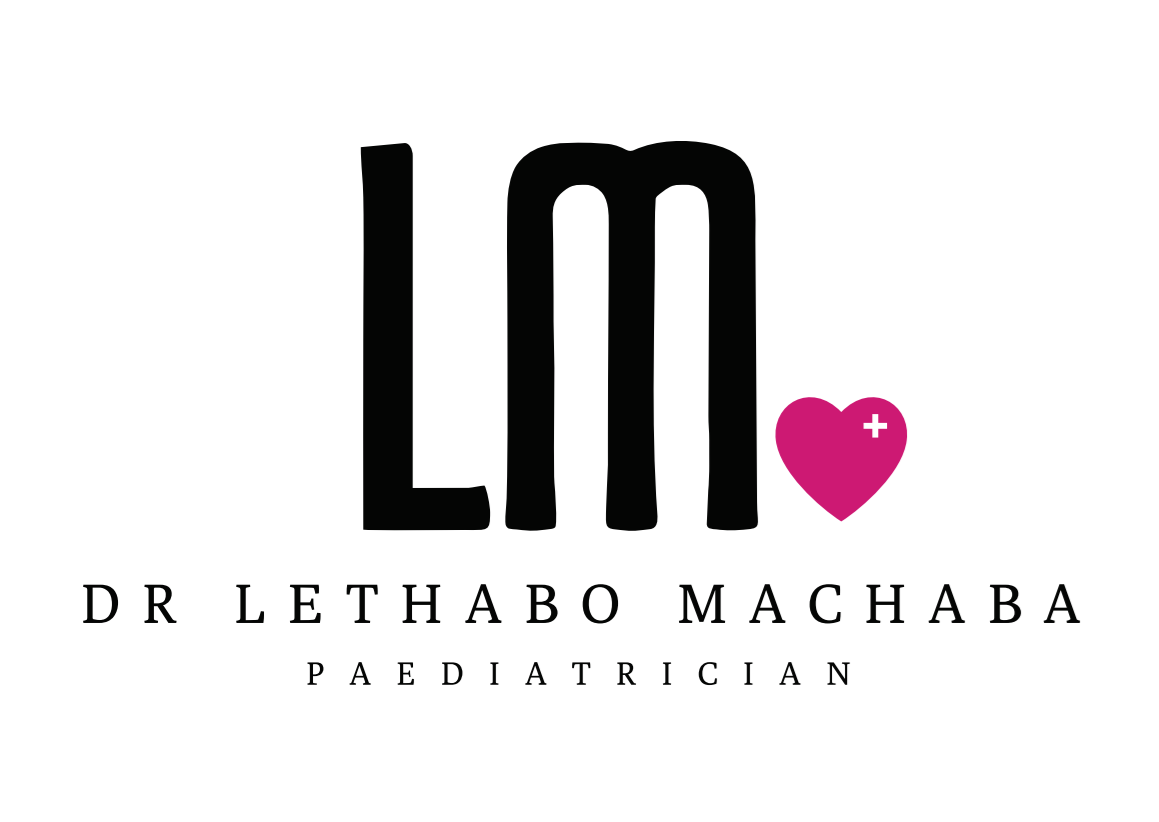 BMC Microbiology (2022) 22:217
Probiotic Considerations
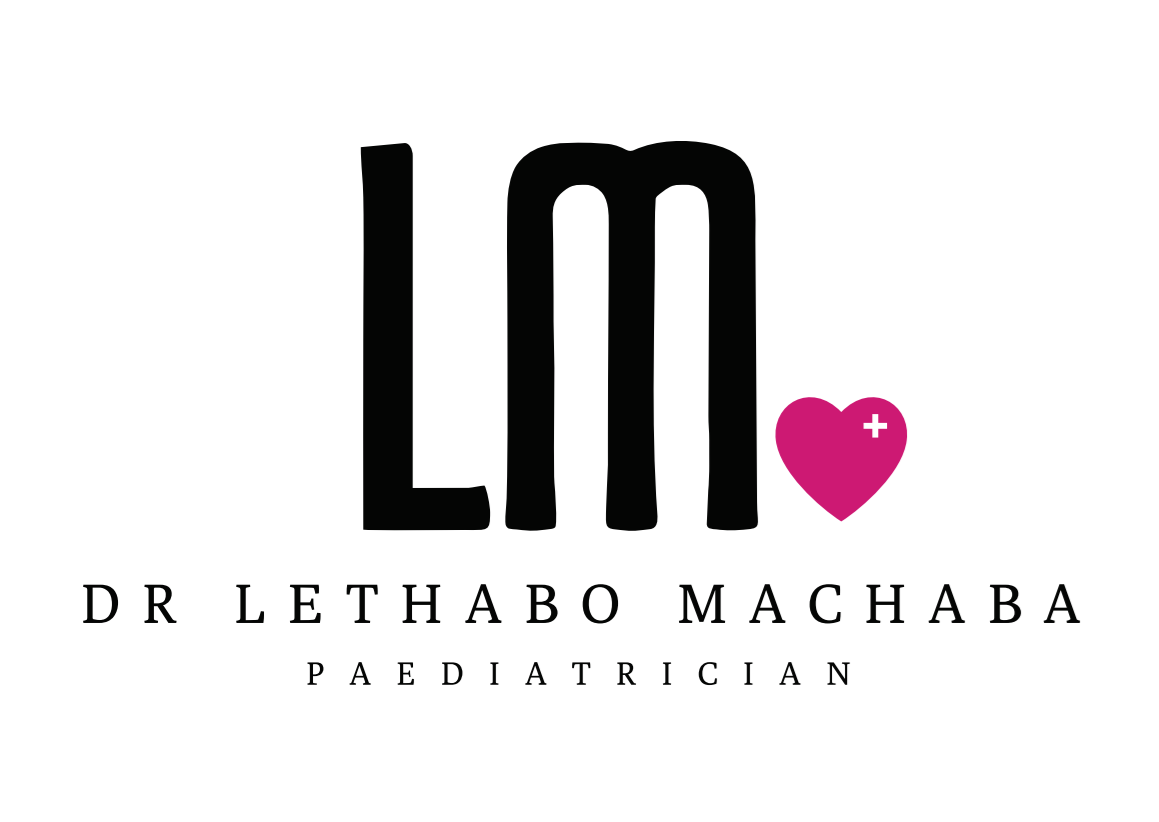 BMC Microbiology (2022) 22:217
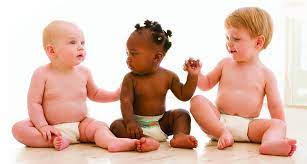 Able to survive the passage through the digestive system.
Able to attach to the intestinal epithelia and colonize
Able to maintain good viability
Able to utilize substrates in a normal diet
Must be none pathogenic and none toxic
Able of exerting a beneficial effect on the host
Summary Of Characteristic of A probiotic
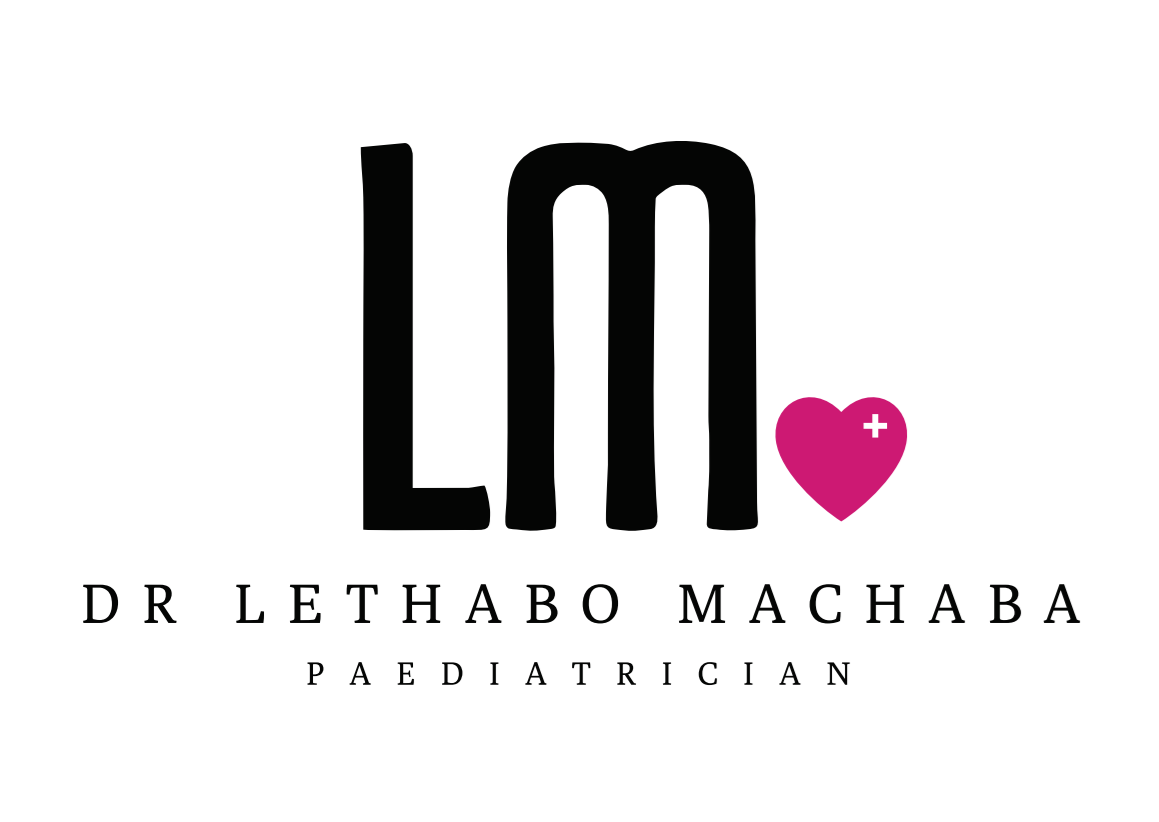 References
Round et al. Nature reviews immunology 9.5 (2009): 313
2. Guidelines for maternity care in South Africa, manual for clinics, community health centres and district hospitals, Fourth Edition 2016, Departement of Health
English | World Gastroenterology Organisation accessed on April 2014 at: https://www.gastroenterology.org/guidelines/probiotics-and-prebiotics/probiotics-and-prebiotics-englis#Ref001
Alessandra Vecchione et al. Compostional Quality and Potential Gastrointestinal Behaviour of Probiotic Products Commercialized in Italy. Frontiers in Medicine. March 2018, vol 5, article 59 accessed at www.frontiersin.org 
Mary Ellen Sanders et al. Shared mechanisms among probiotic taxa: Implications of probiotics claims.  Current Opinion in biotechnology vol 49, feb 2018. P207 – 226
WHO website: http://www.who.int/mediacentre/factsheets/fs330/en/index.html.  Accessed 3rd March 2023
The World health Organization. The Global Burden of Disease: 2004 update
6. Akash Kharwar et al. Quantities and qualitative characterization of  commercially available oral suspension of probiotics containing Bacillus Clausii spores. BMC Microbiology (2022) 22:217 https://doi.org/10.1186/s12866-022-02631-w 
Lynne V. McFarland. From Yaks to Yogurt: The History, Development, and Current Use of Probiotics. S90 • CID 2015:60 (Suppl 2) • McFarland
8. International Scientific Association pf pre-biotics and probiotics ( SAPP), “ The big breakup pf Lactobacillus:, available at : https:// www.nestlenutrition-institute.org/infographics/big-breakup-lactobacillus.
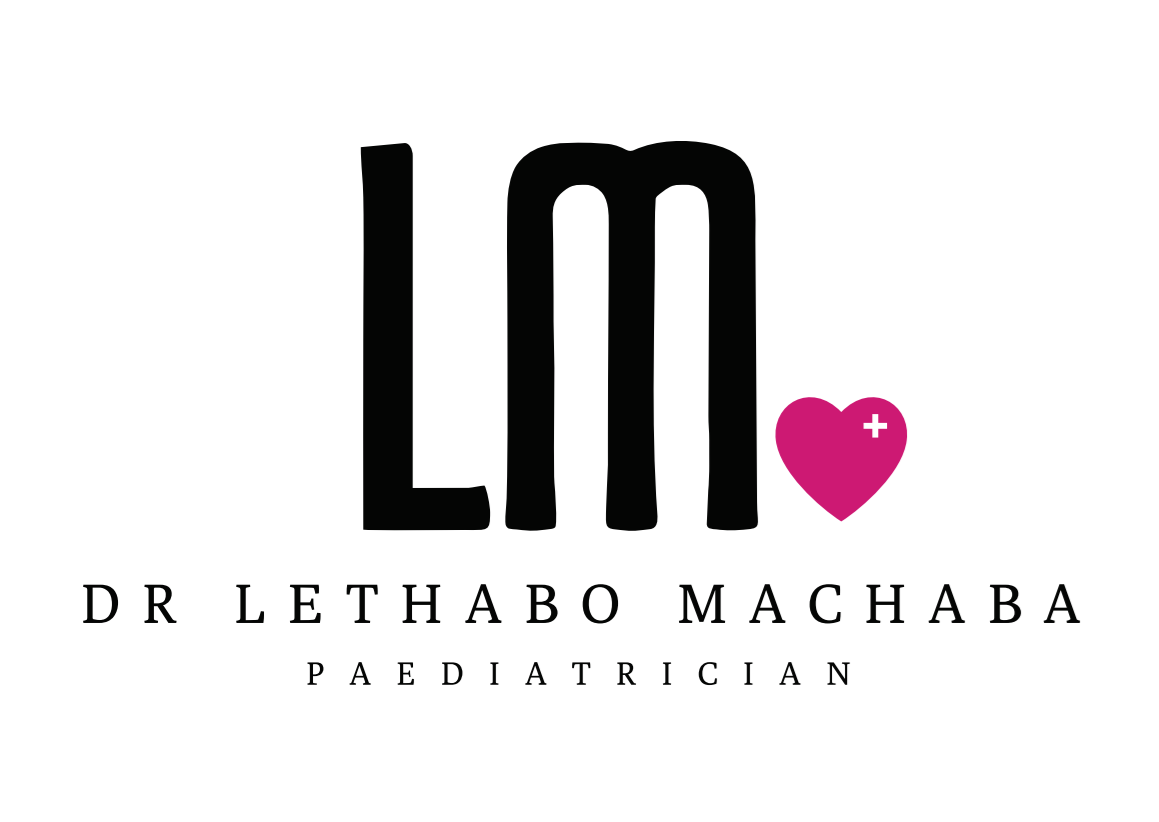